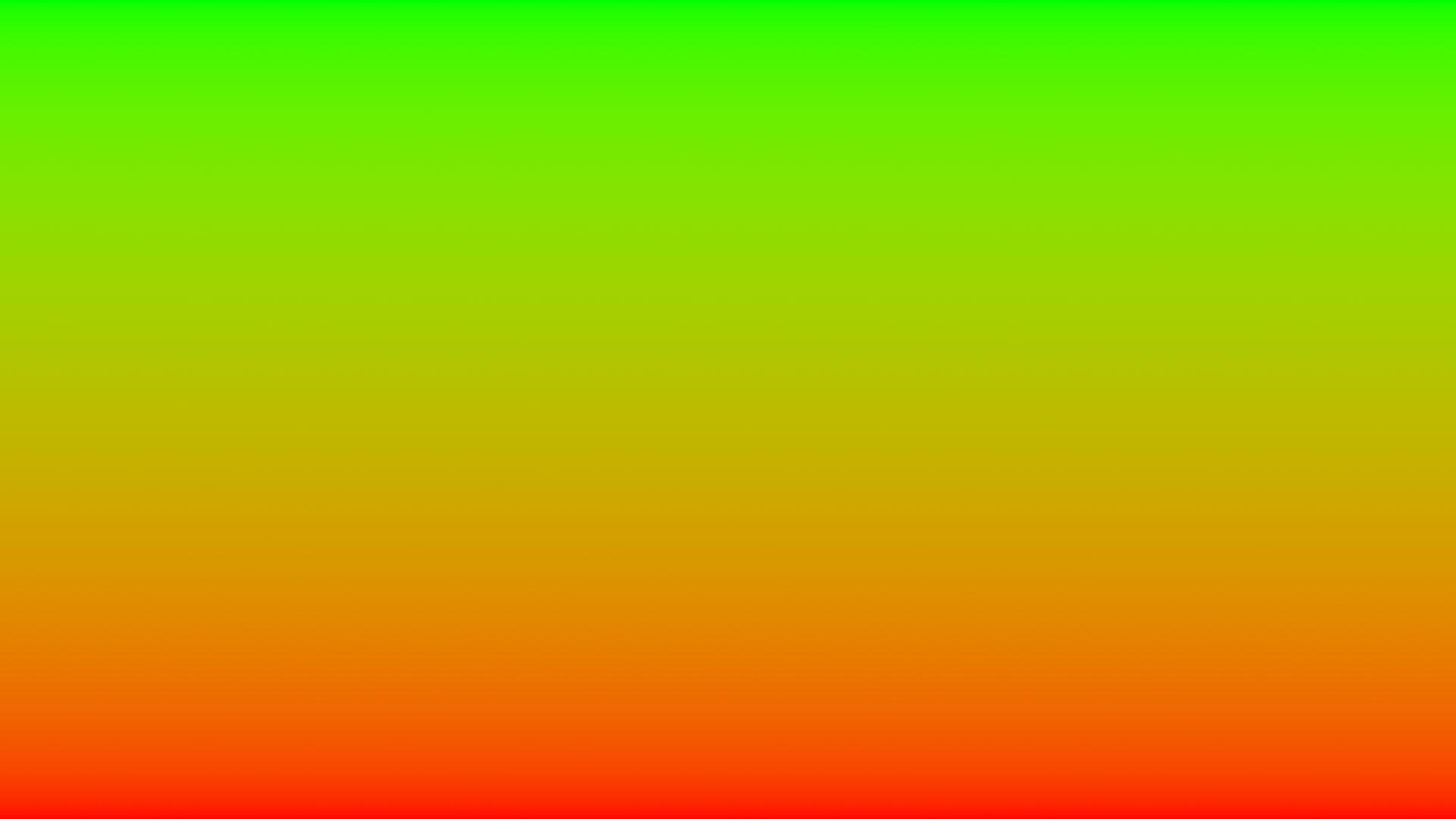 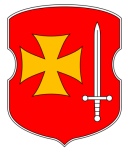 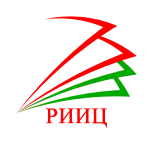 РАЙОННЫЙ ИНФОРМАЦИОННО-ИДЕОЛОГИЧЕСКИЙ ЦЕНТР
Районный информационно-
идеологический Центр: 
история и день сегодняшний 
(15 лет со дня создания Районного информационно-идеологического центра)
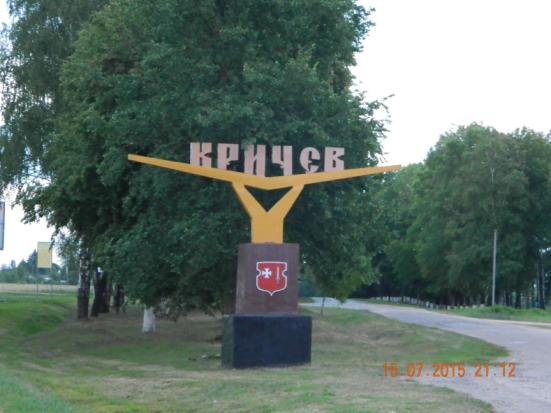 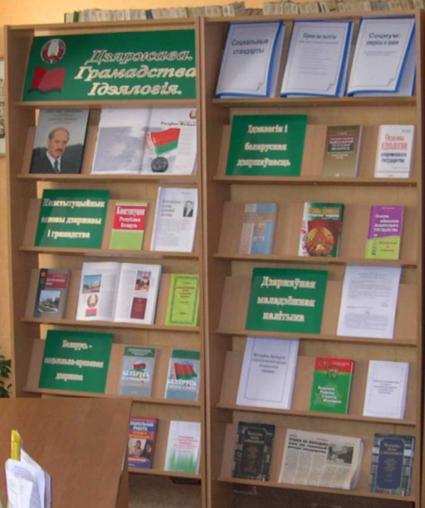 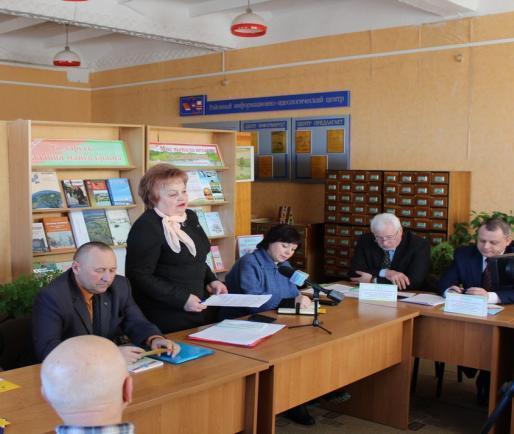 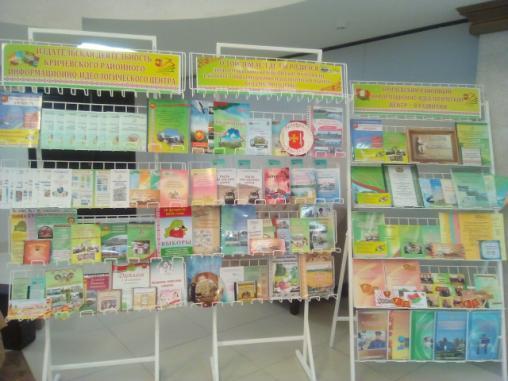 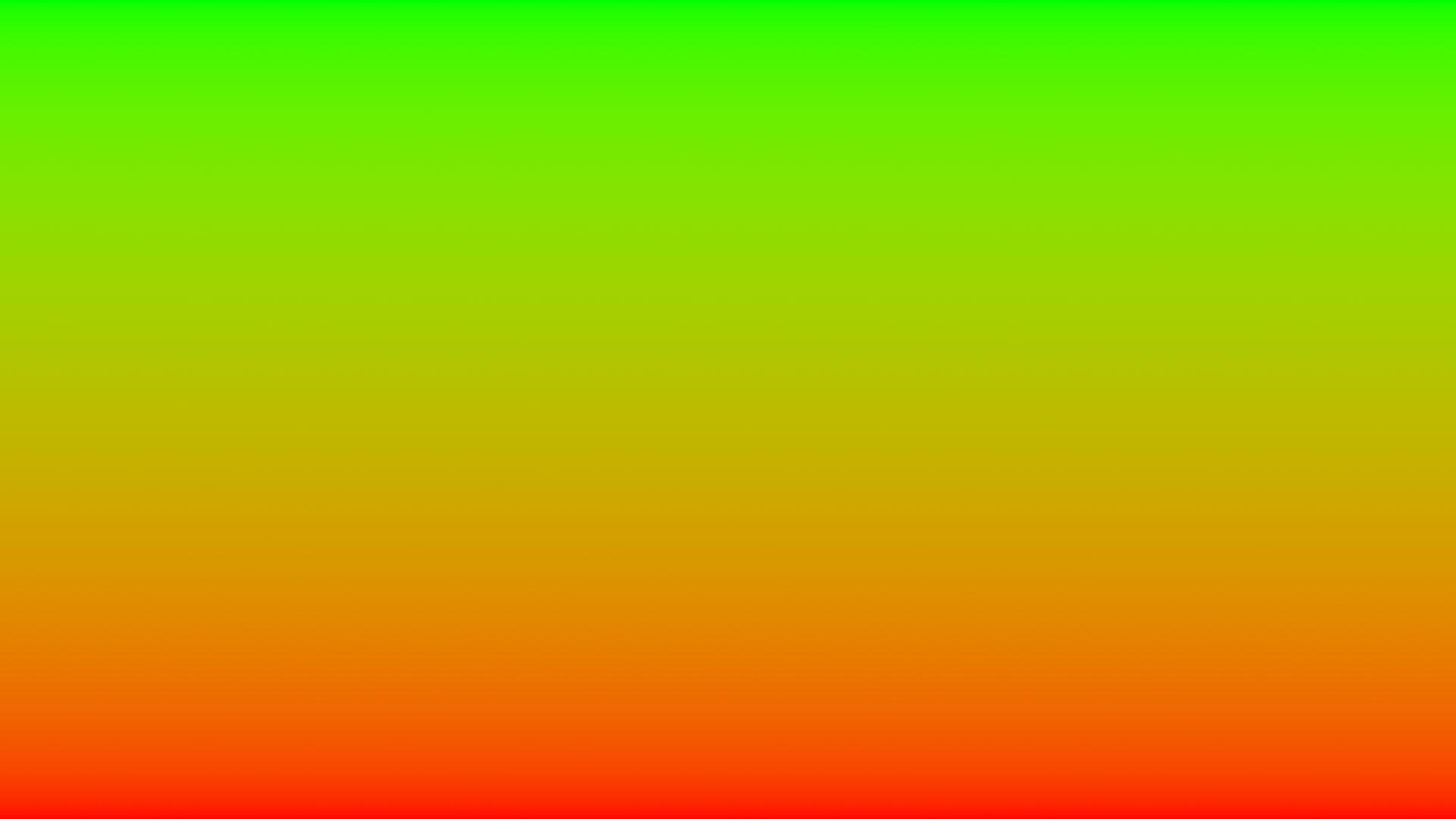 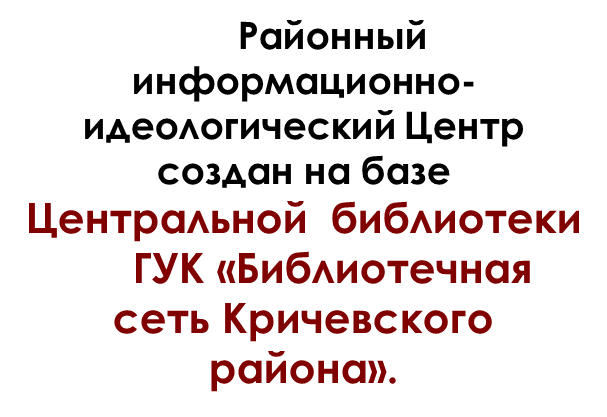 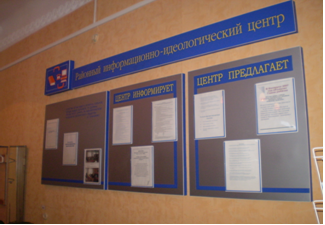 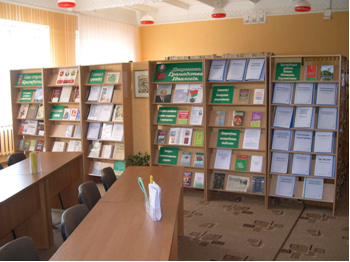 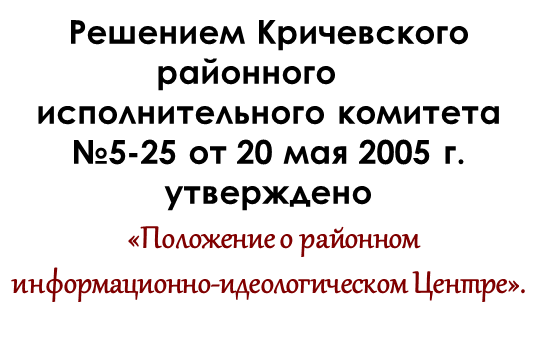 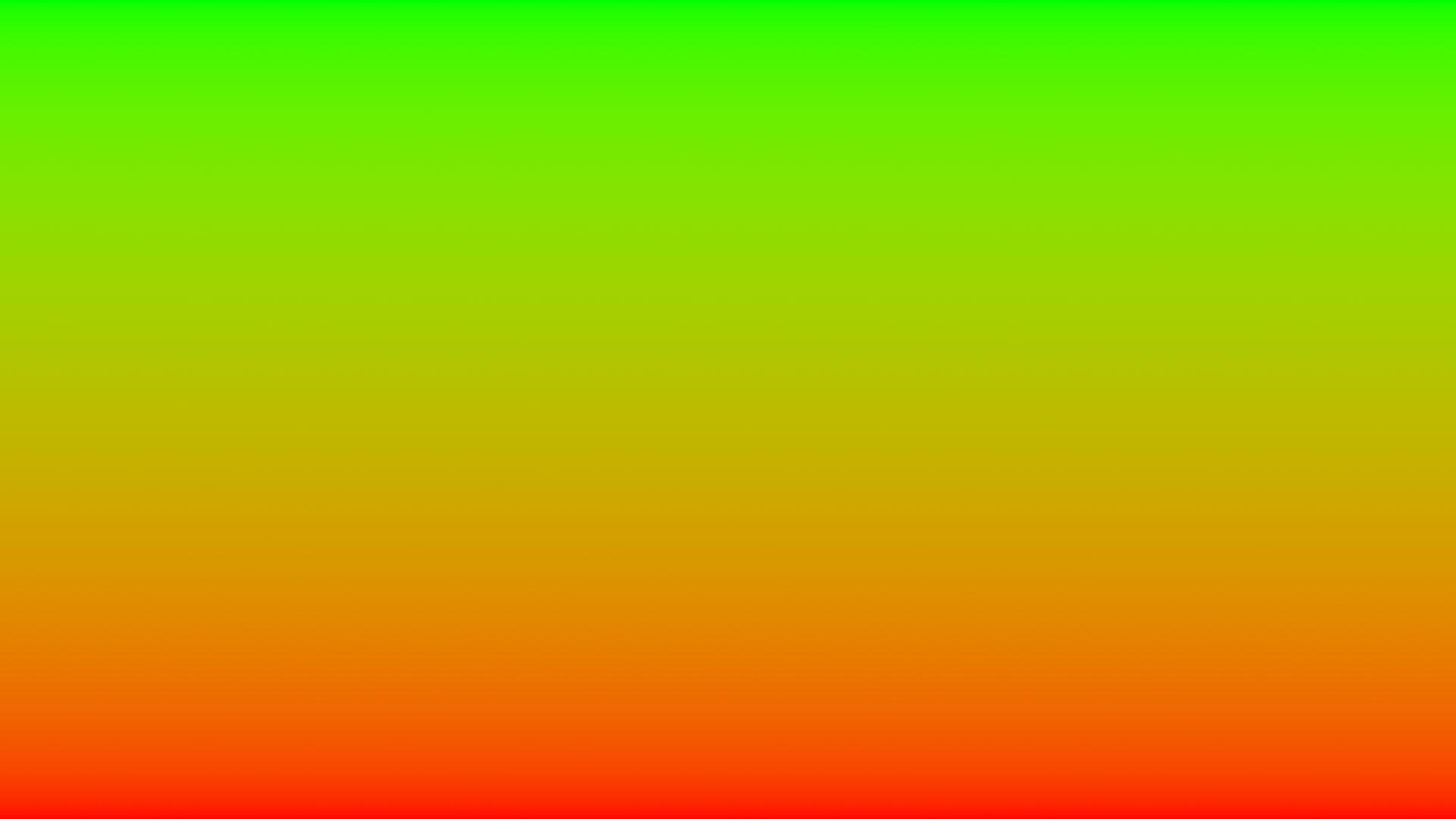 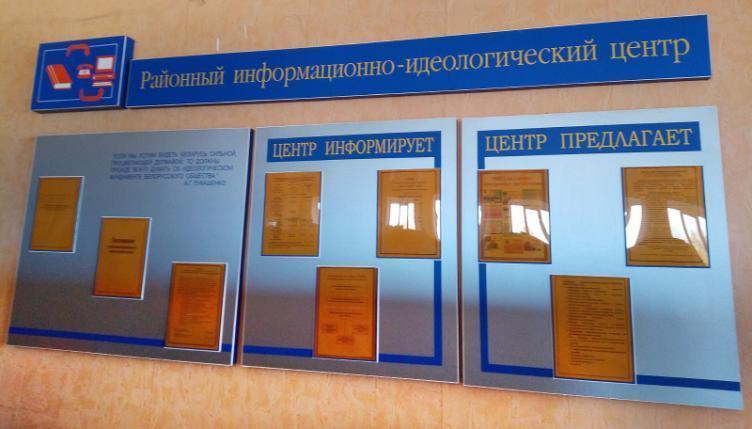 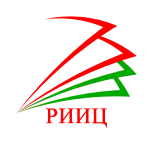 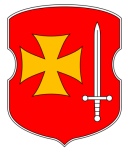 Основная цель функционирования Центра – создание единого информационно-идеологического пространства города и района, своевременное  информирование населения по формированию гражданско-патриотической позиции, ценностных установок и ориентаций. Пропаганда идеологии и ценностей белорусского государства.
ОСНОВНАЯ ЦЕЛЬ
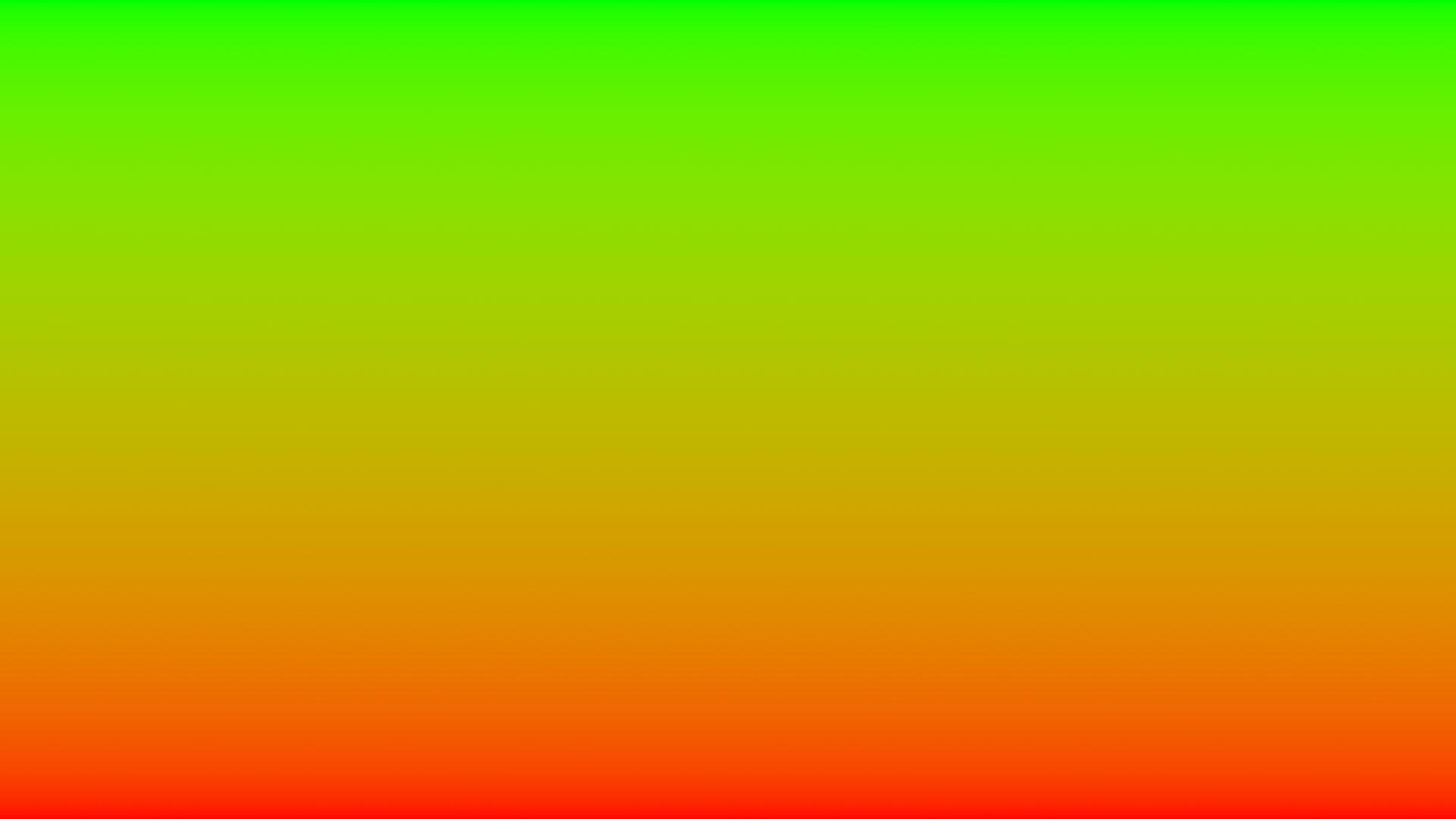 НАПРАВЛЕНИЯ ДЕЯТЕЛЬНОСТИ
КРИЧЕВСКОГО РАЙОННОГО ИНФОРМАЦИОННО-ИДЕОЛОГИЧЕСКОГО ЦЕНТРА
Организация встреч, «круглых столов» посетителей центра с представителями различных служб райисполкома, руководителями предприятий и организаций района, депутатами районного Совета депутатов, депутатами Палаты представителей Национального Собрания Республики Беларусь, Совета Республики, представителями общественных организаций, политических партий, профсоюзов, средств массовой информации.
Оказание информационно – методической помощи идеологическому активу района.
Изучение общественного мнения по вопросам политической, экономической, социально-культурной жизни  Республики Беларусь по вопросам жизнедеятельности области, района через проведение мониторингов, опросов, анкетирования.
Осуществление оперативного библиотечного и справочно-информационного обслуживания населения на базе накопленных центром ресурсов.
Обеспечение свободного доступа населения к источникам  информации по различным направлениям деятельности государственных органов, общественных формирований и других социальных институтов, содержащейся в компьютерных базах и банках данных, создаваемых центром (в том числе находящихся в сети Интернет).
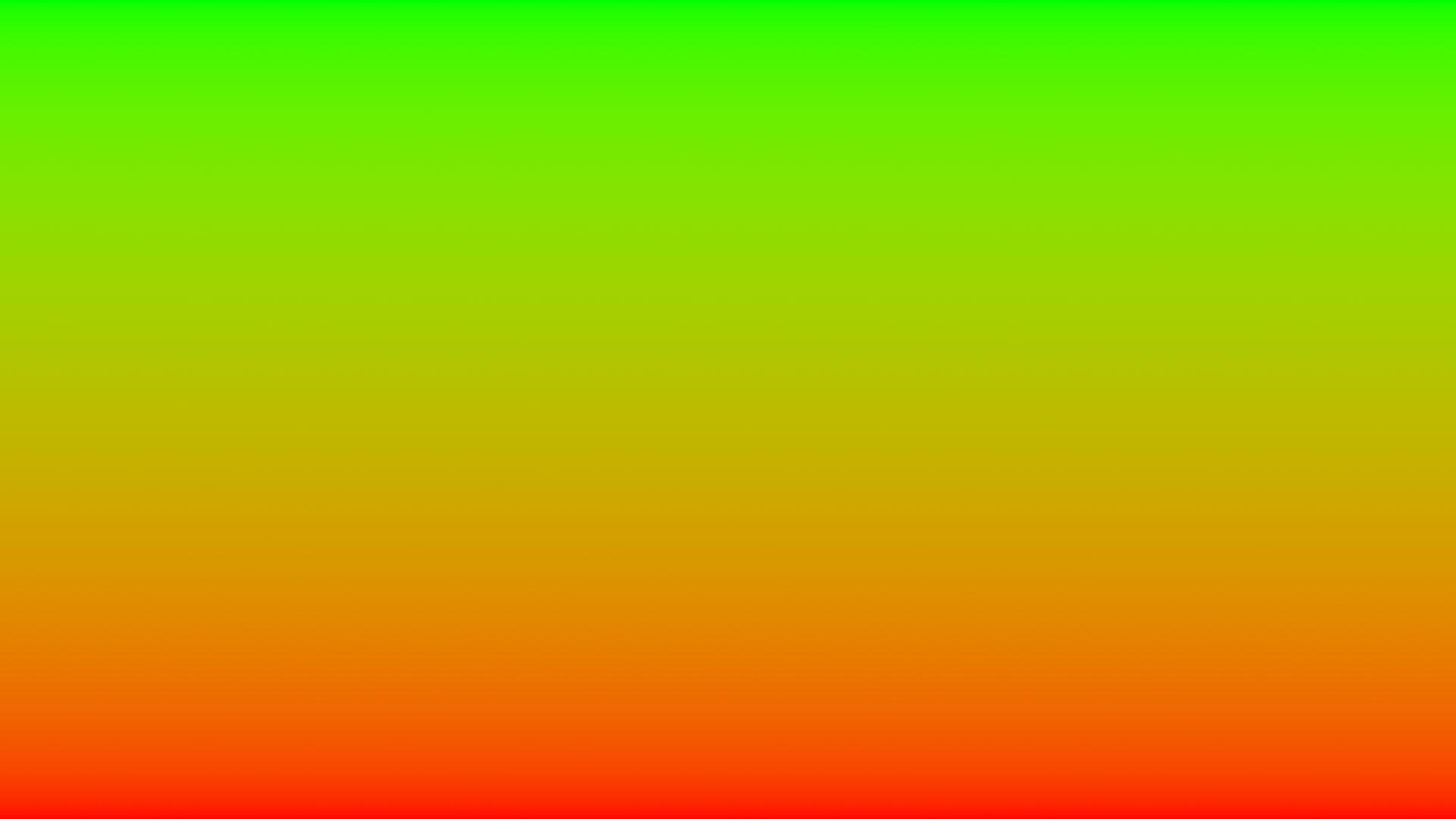 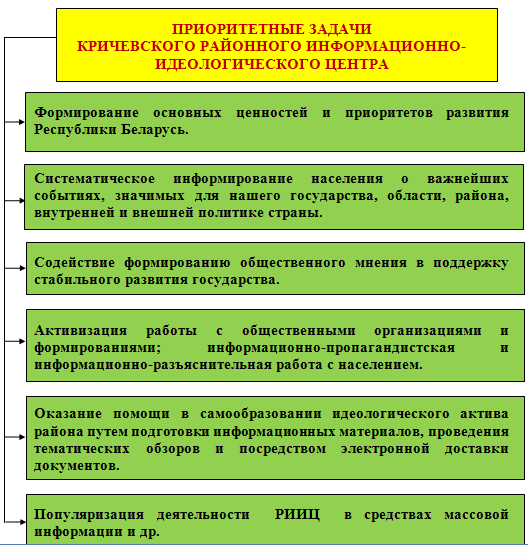 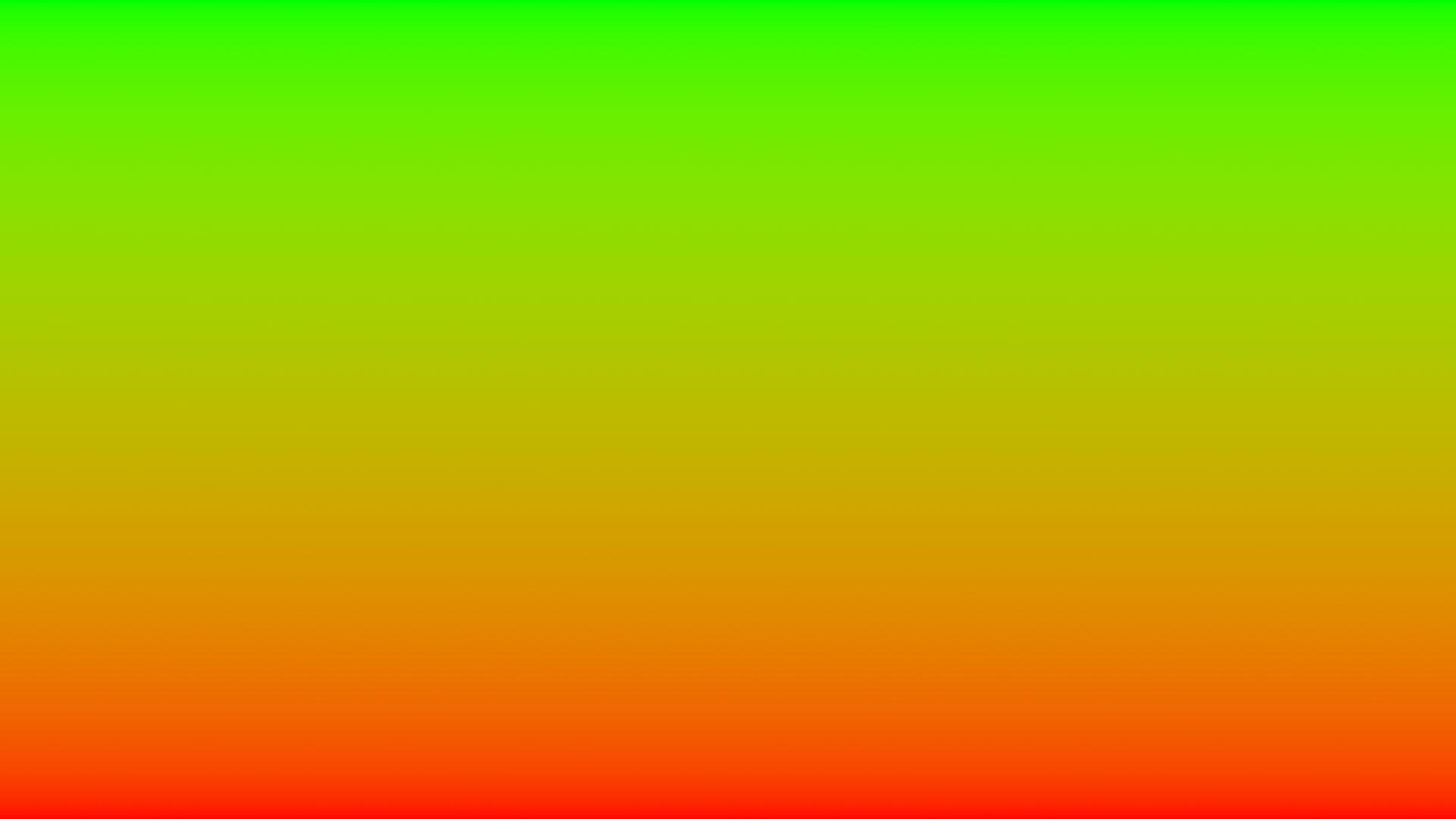 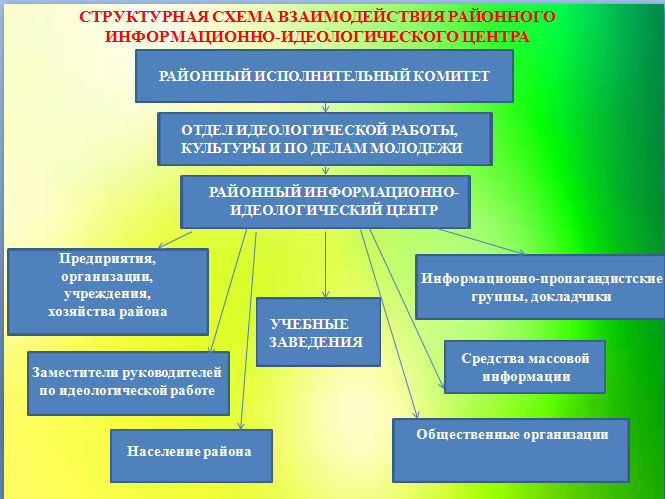 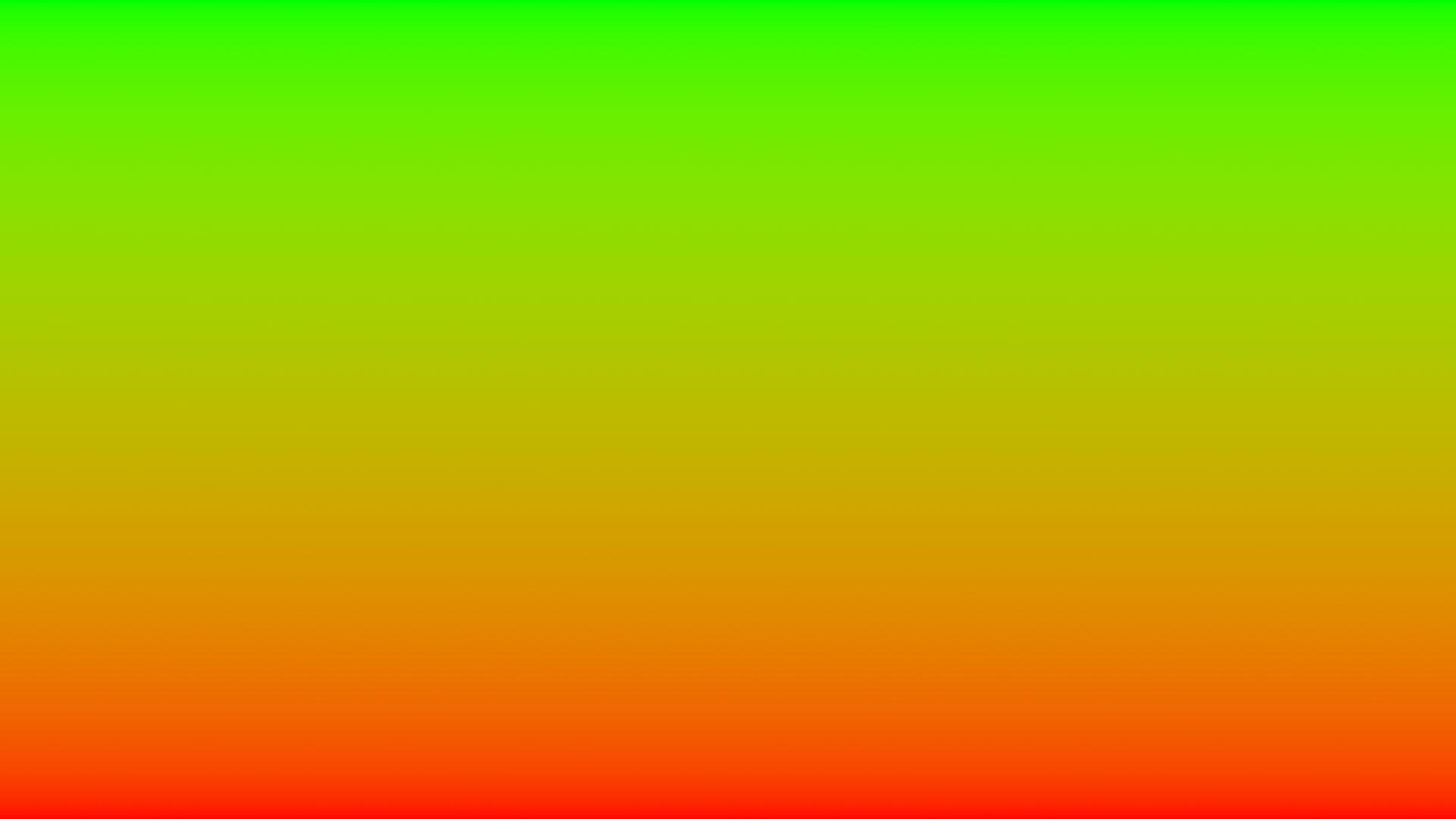 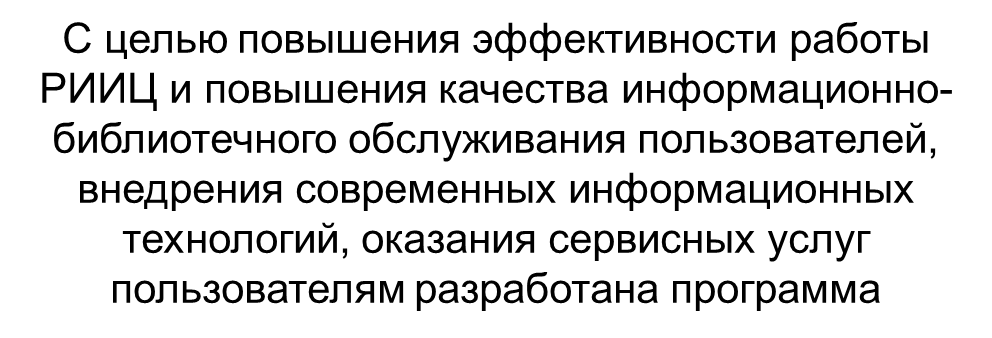 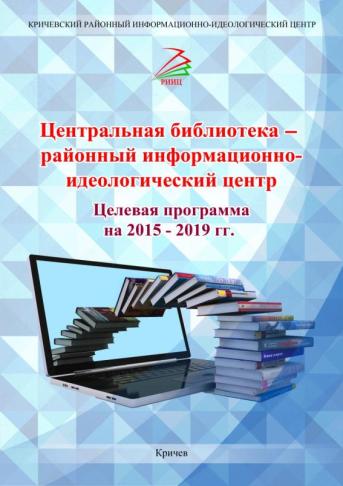 В рамках программы Центр участвует в создании комплексной системы для обучения, информирования кадров идеологической вер-тикали с использованием традиционных и инновационных форм работы, современных технологий.
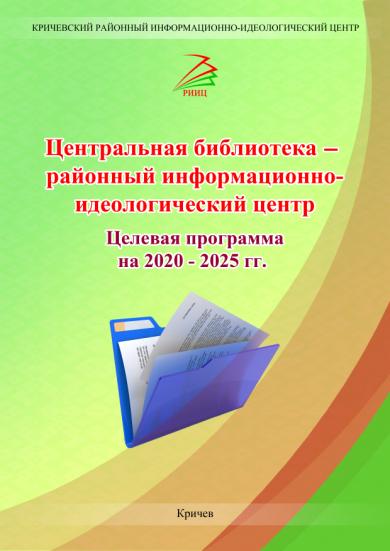 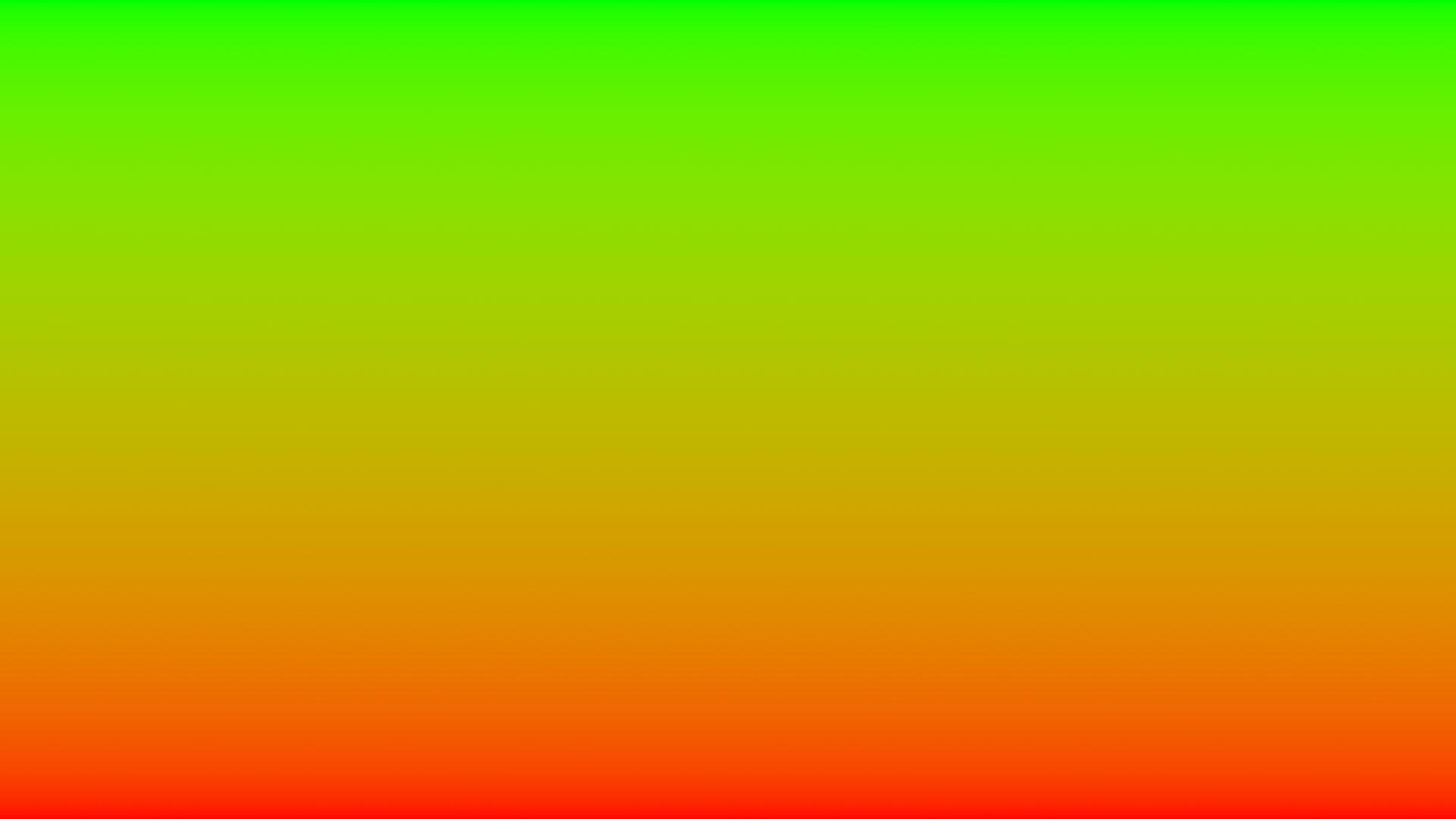 Еженедельно посредством электронной доставки документов (ЭДД) абоненты индивидуального распространения информации получают:
списки новых поступлений по вопросам управления, права, государственной идеологии;
 методические материалы в помощь работе;
описание передового опыта;
актуальную нормативно-правовую документацию;
статьи из периодических изданий.
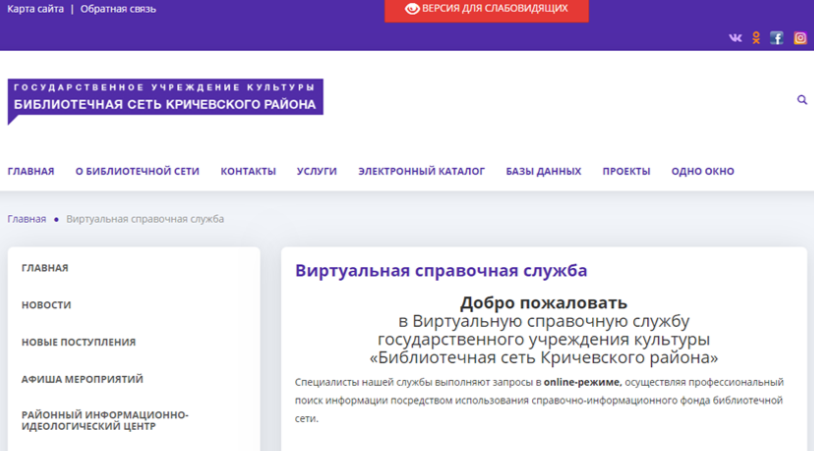 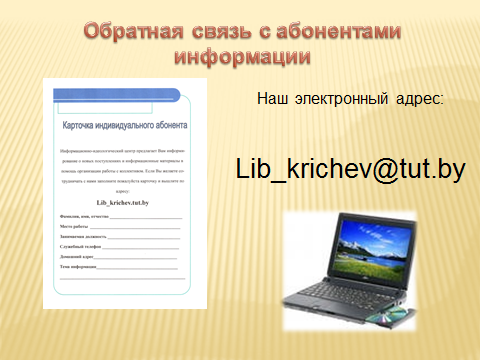 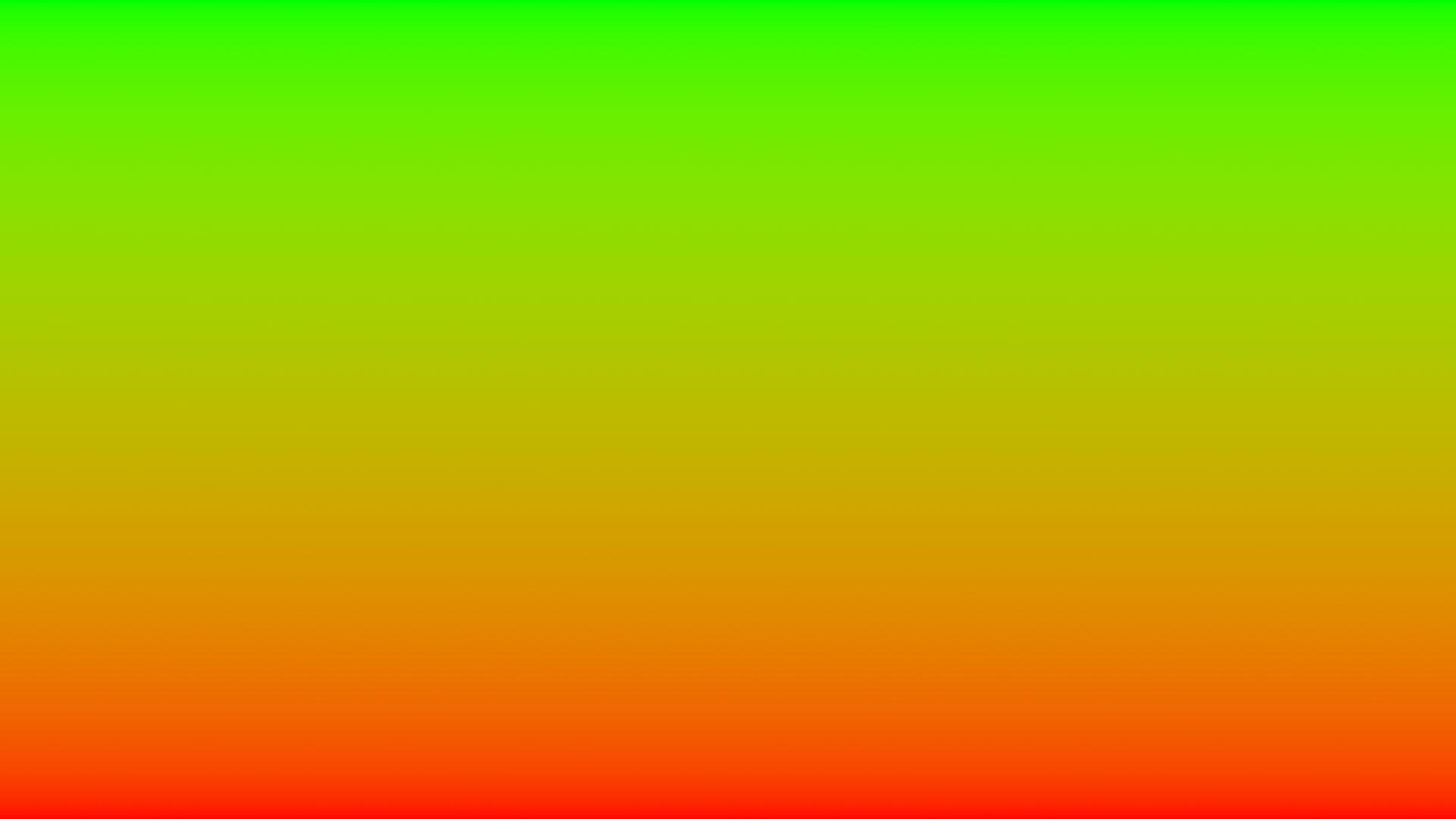 Участие работников РИИЦ в ежемесячных семинарах идеологического актива района
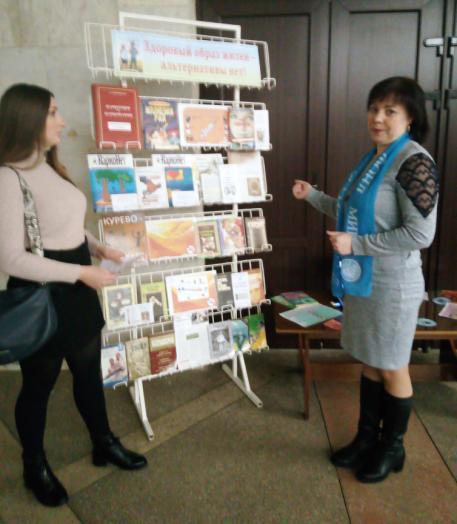 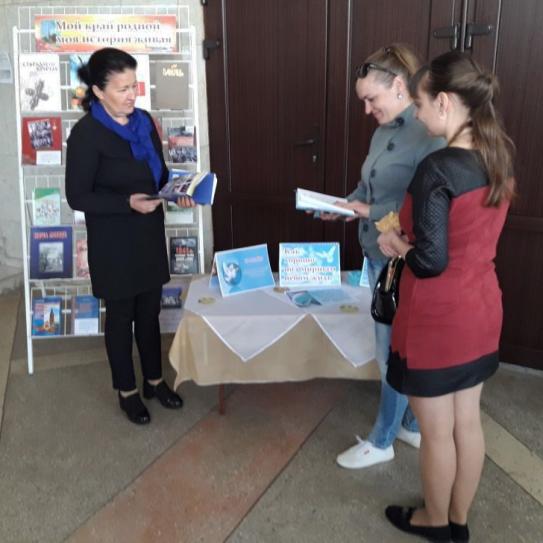 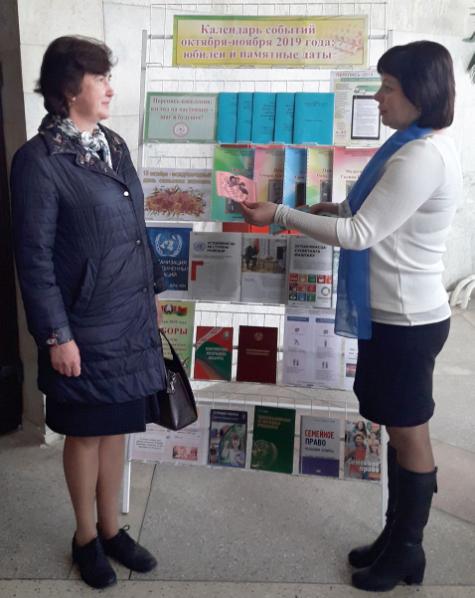 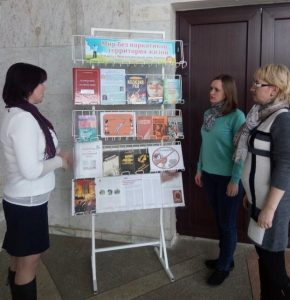 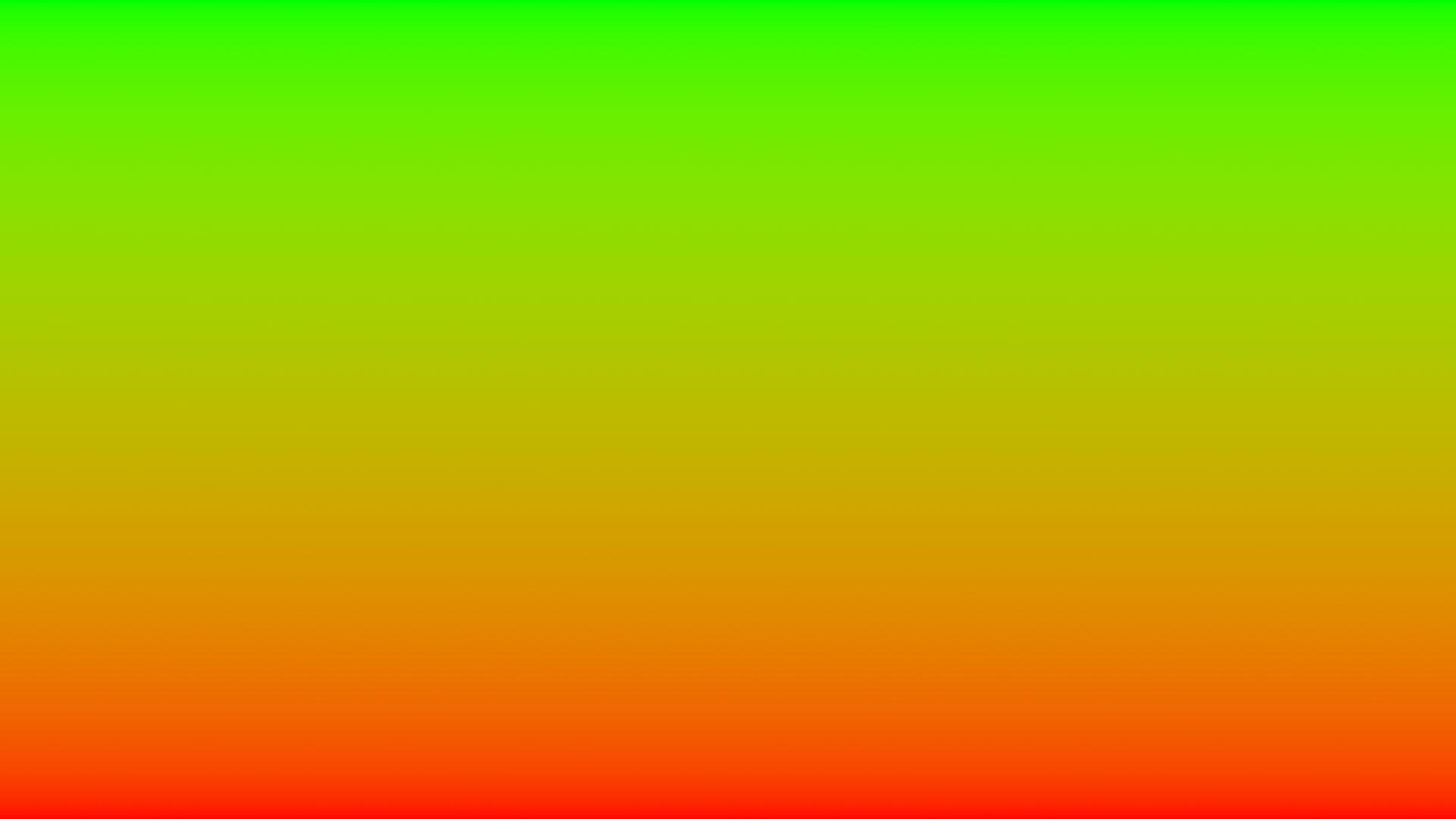 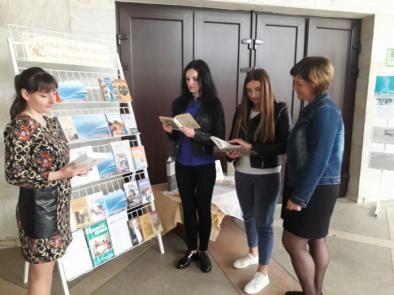 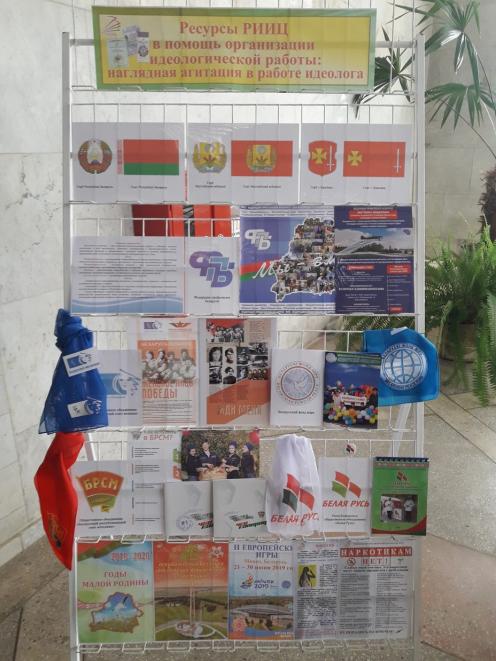 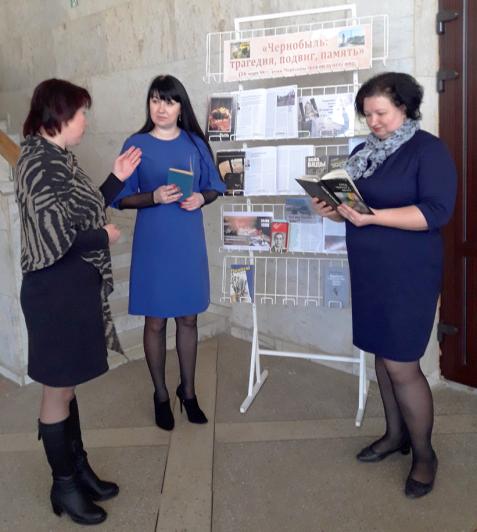 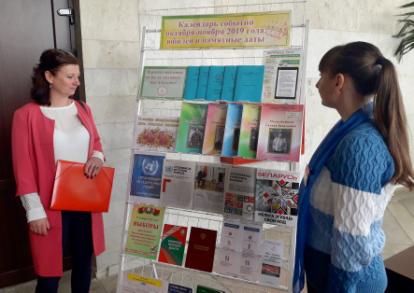 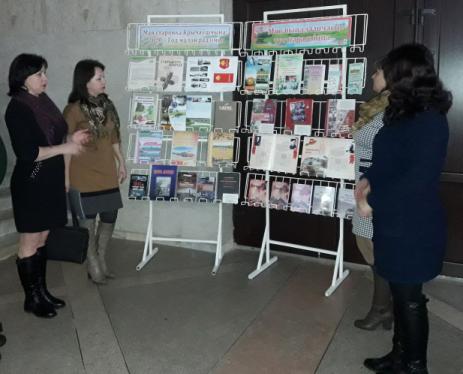 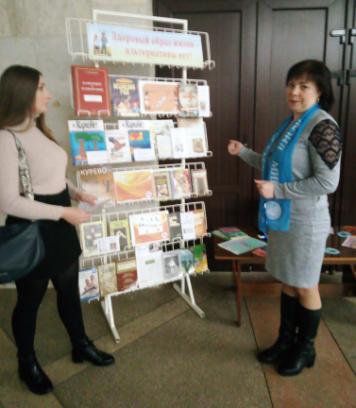 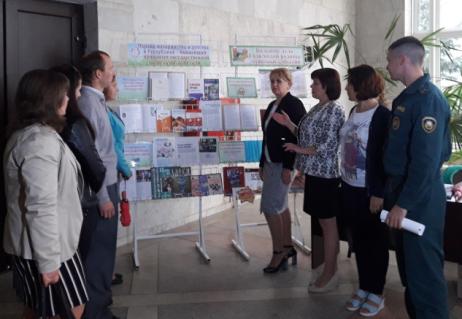 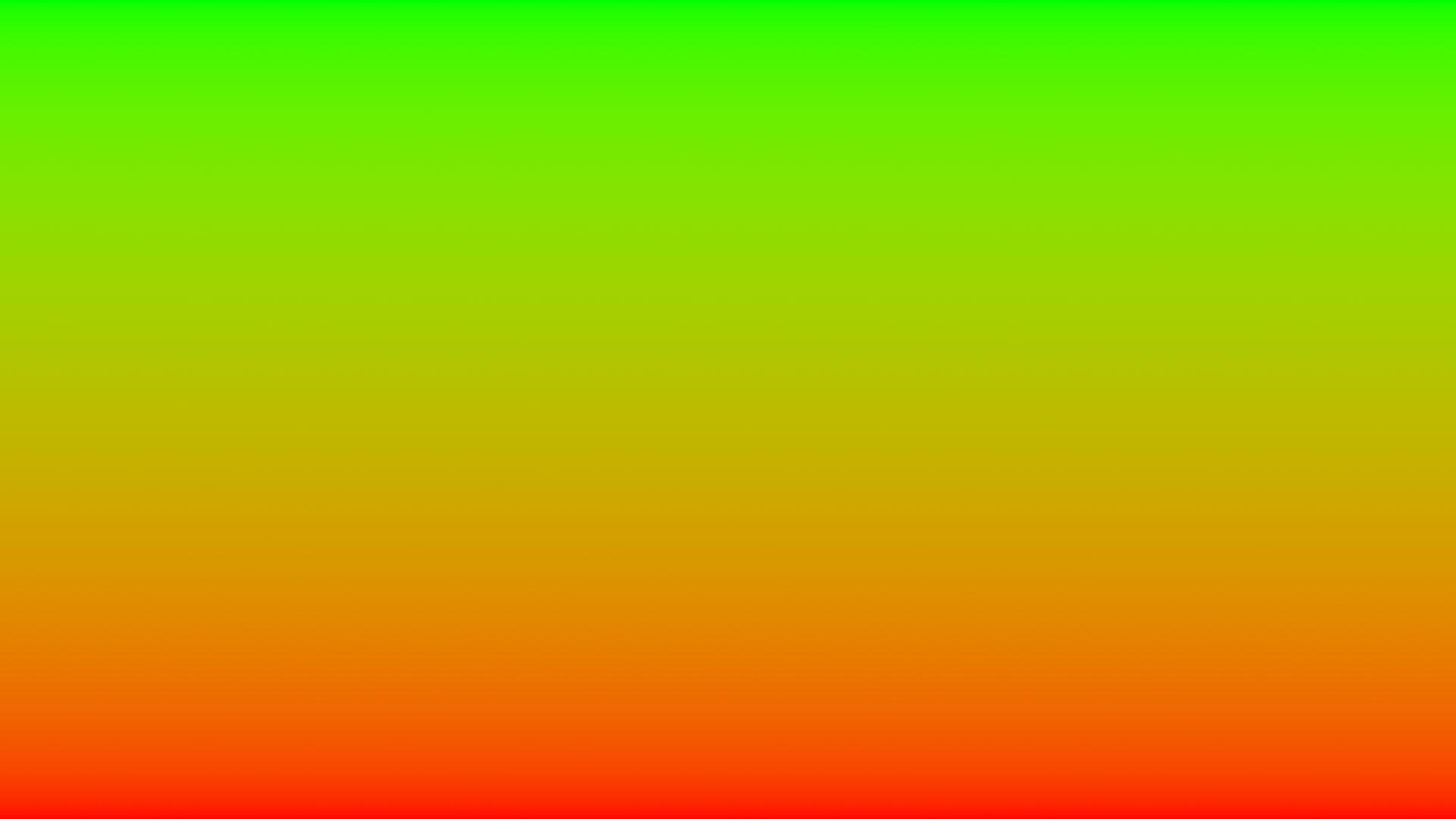 Выездные семинары 
идеологического актива района
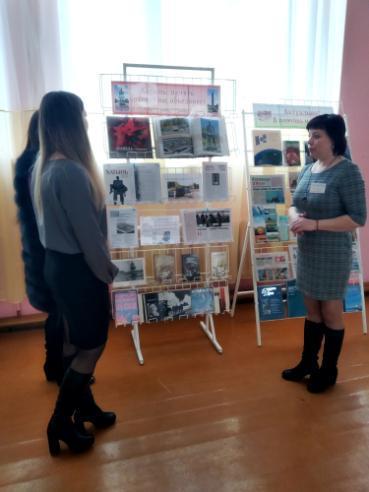 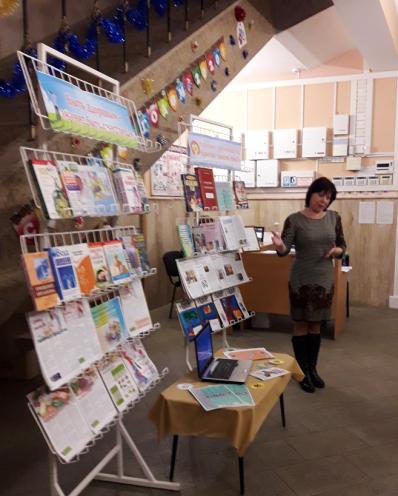 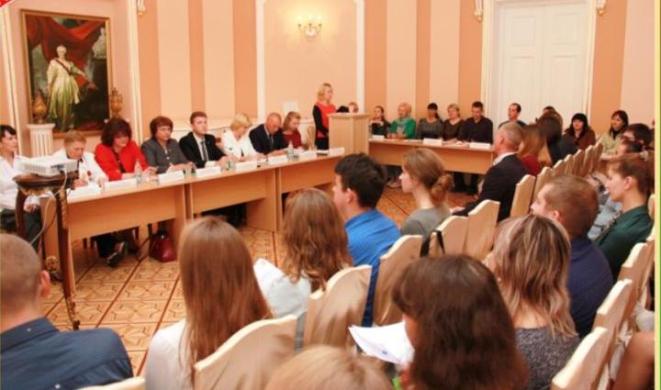 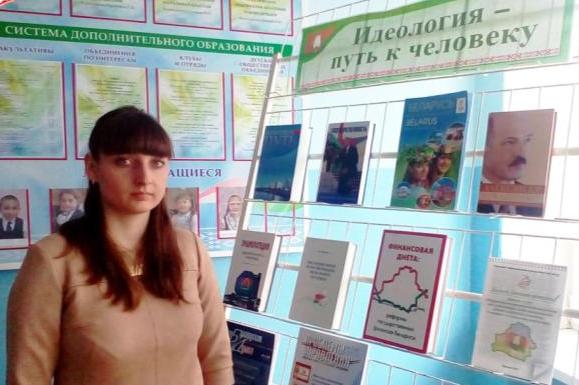 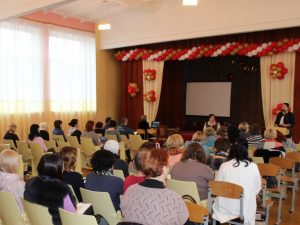 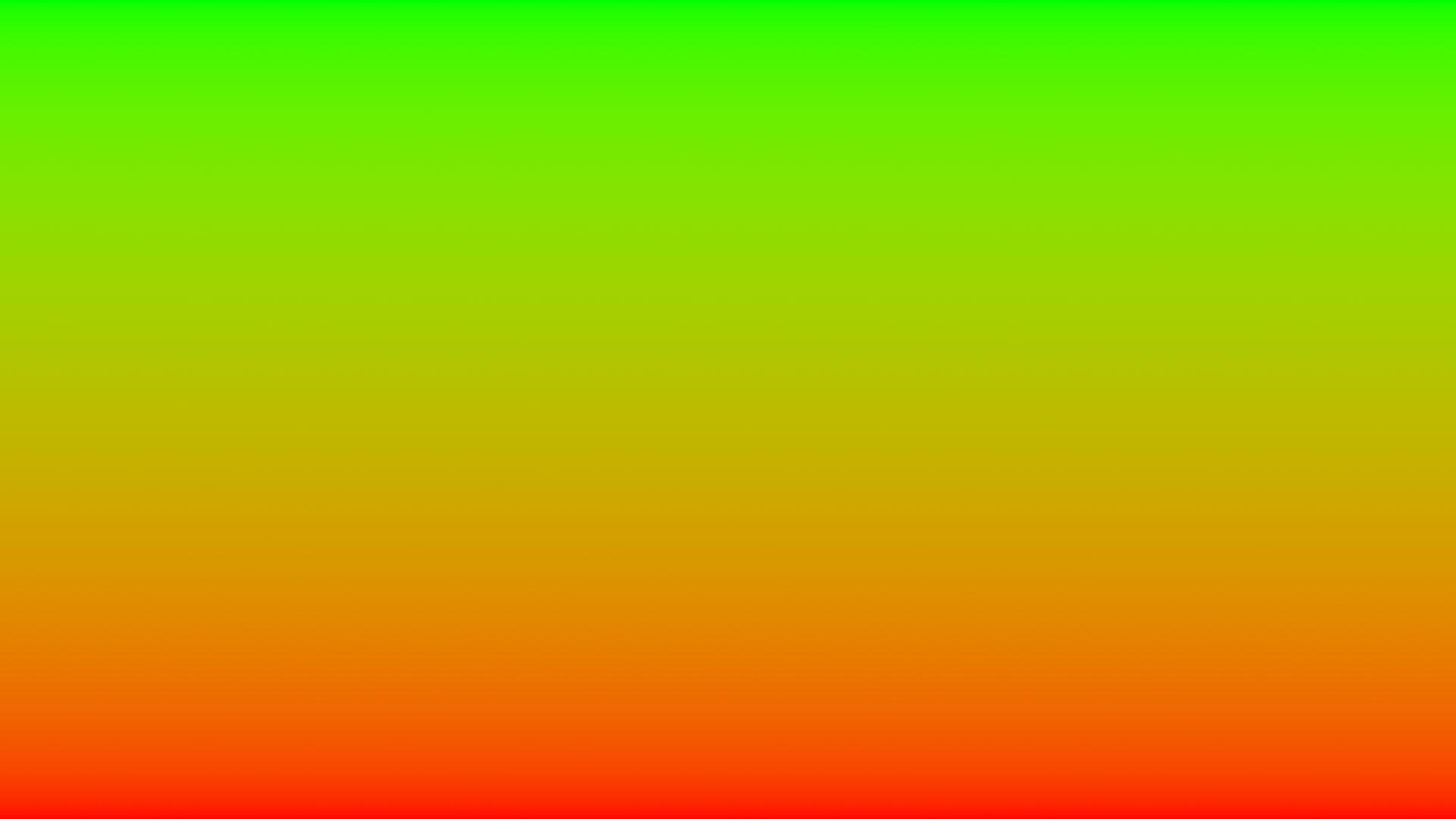 Акция по укреплению семьи и против абортов «Вместе - в защиту жизни».
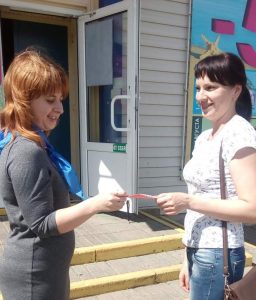 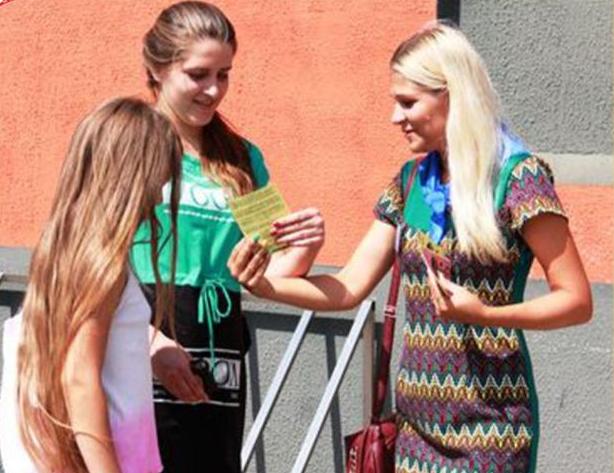 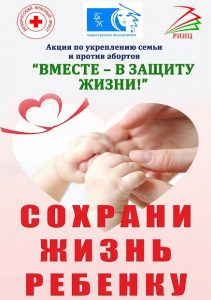 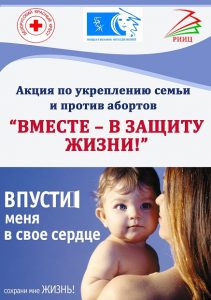 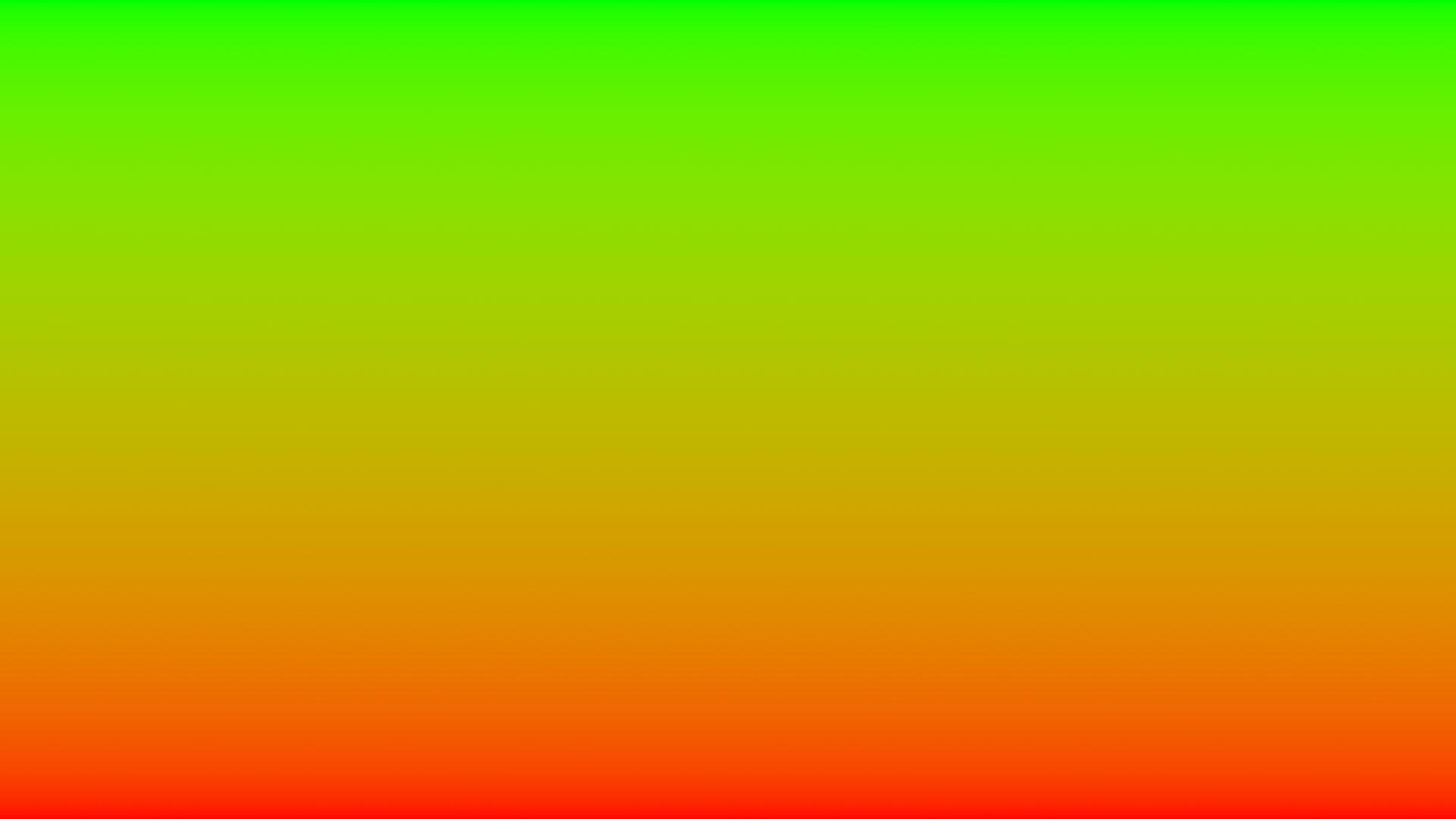 Информационно-просветительская акция 
«Кричев – против наркотиков!»
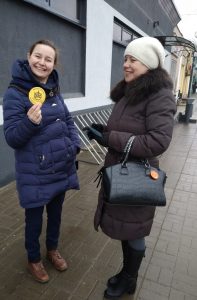 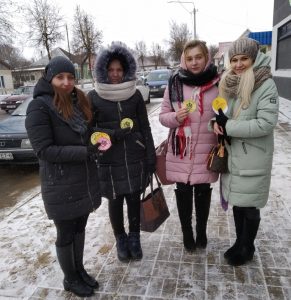 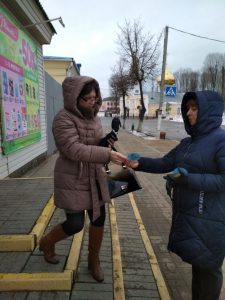 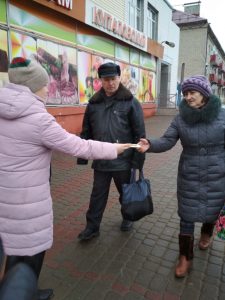 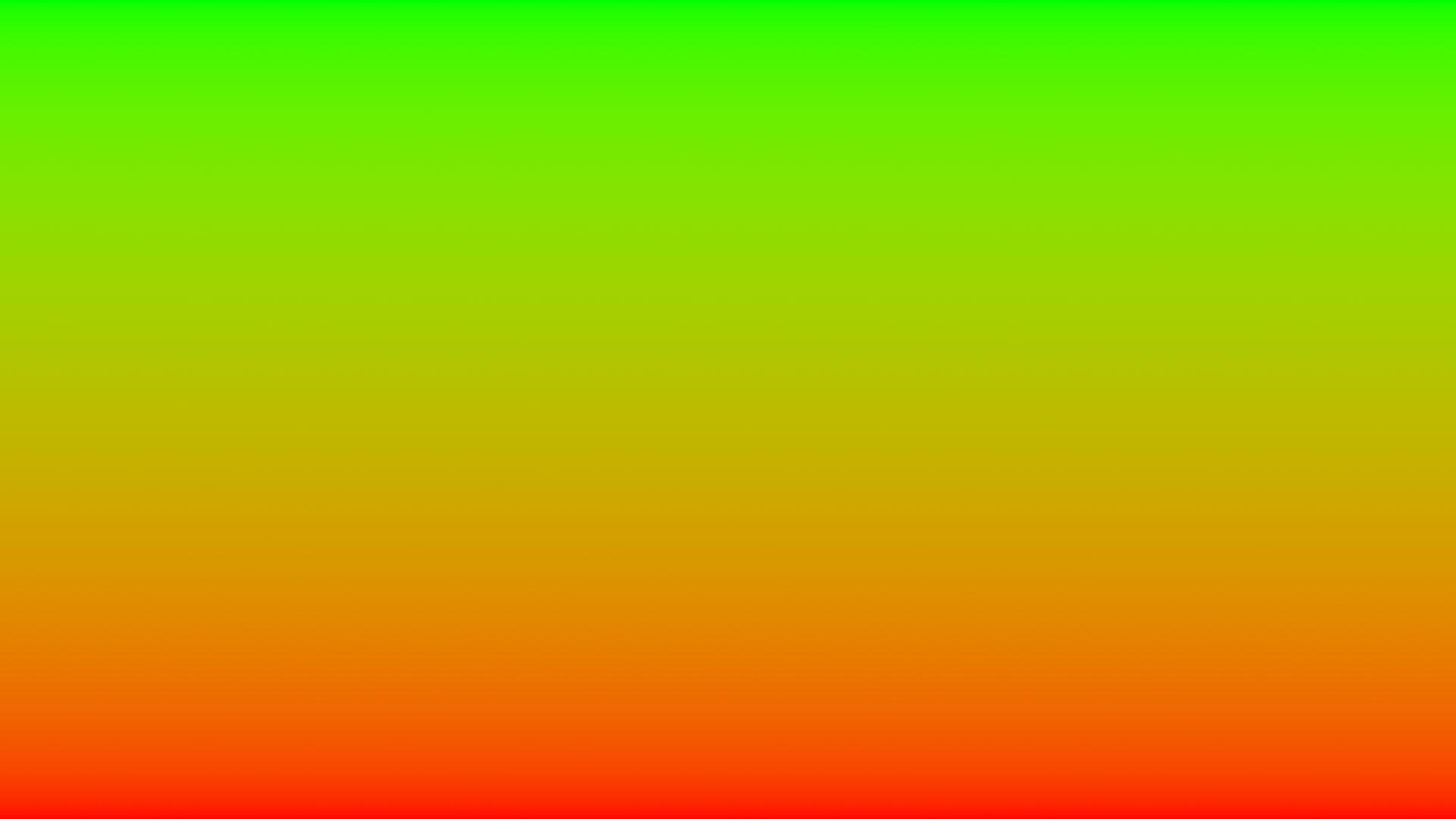 Поздравительная акция «ПОДАРИТЕ ВЕСНЕ УЛЫБКУ!»
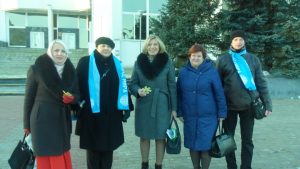 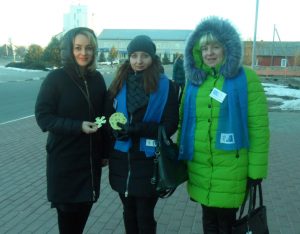 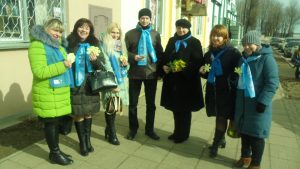 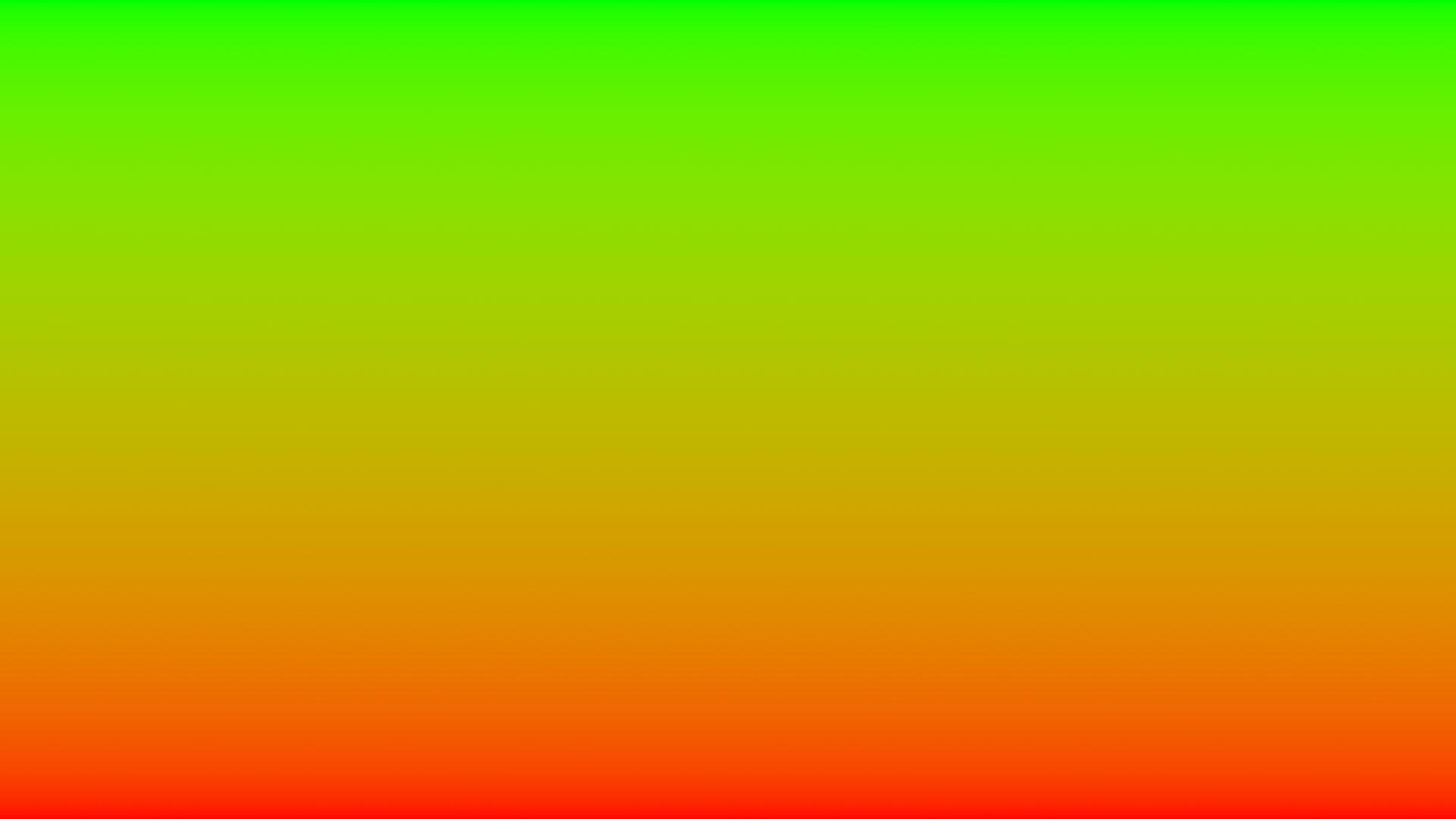 Акция «Все краски жизни для тебя!»
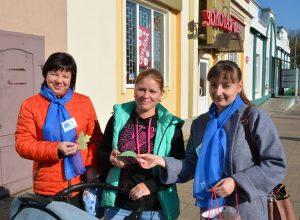 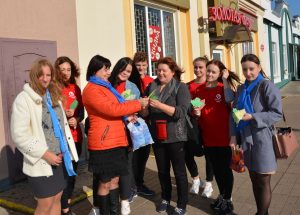 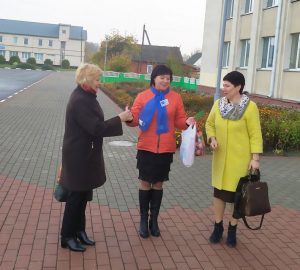 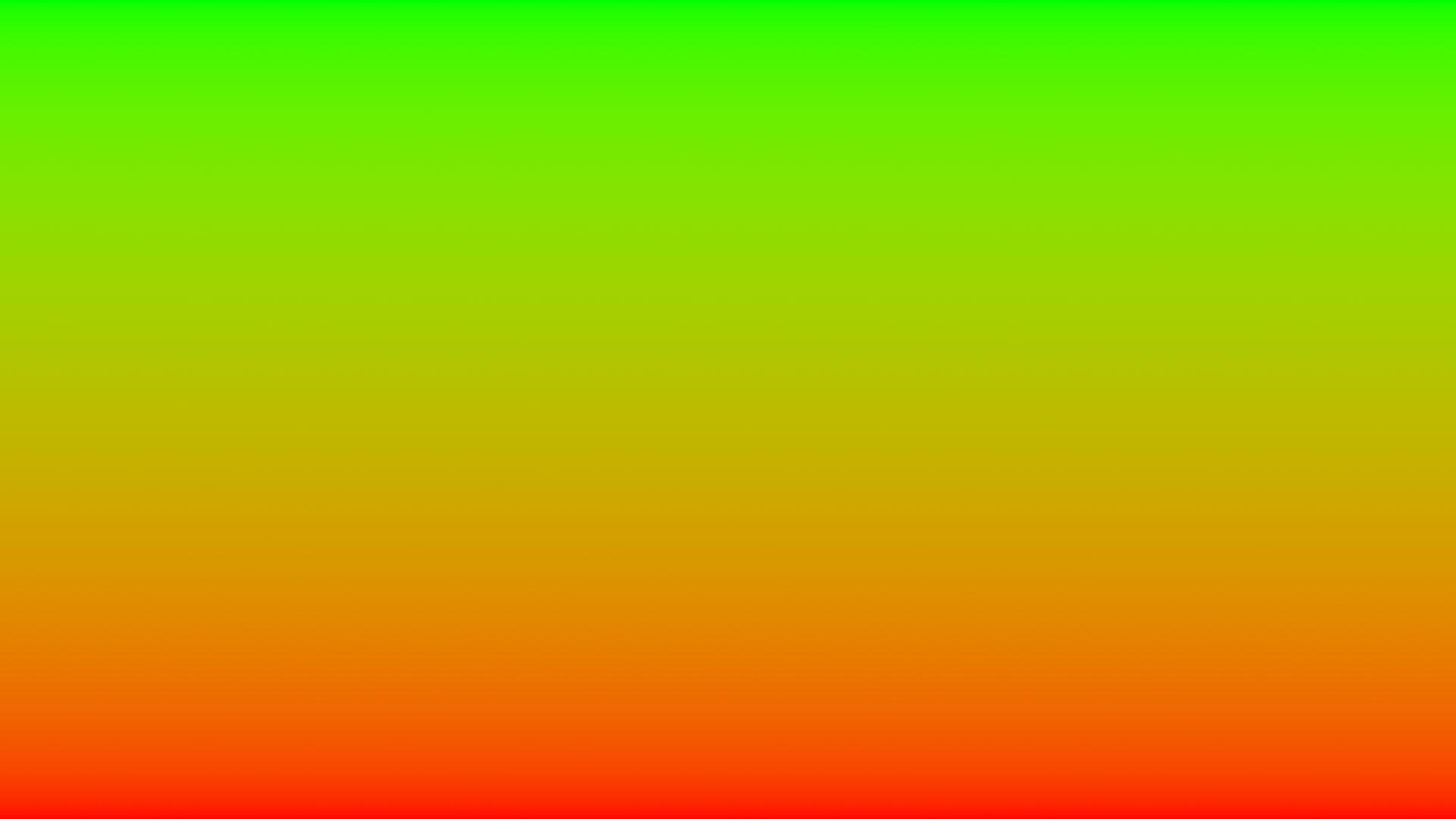 Акция «Семейное чтение сближает поколения!»
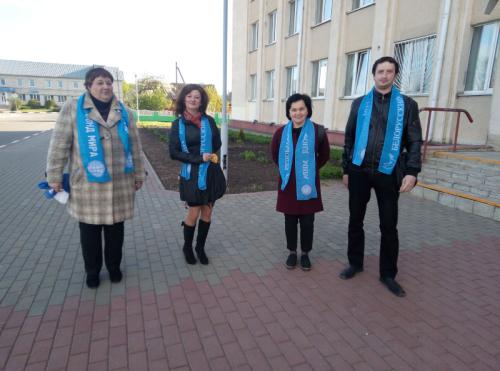 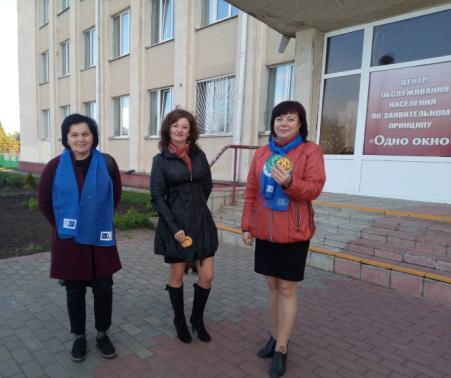 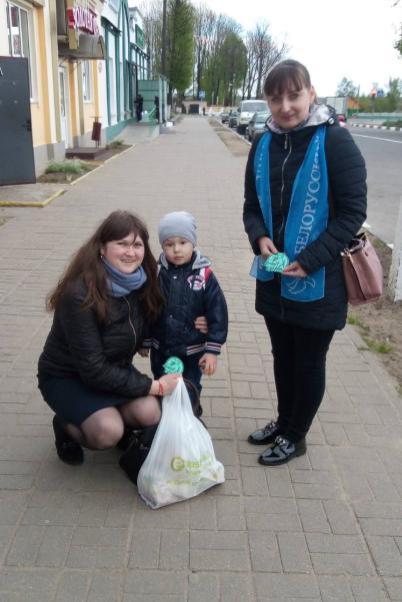 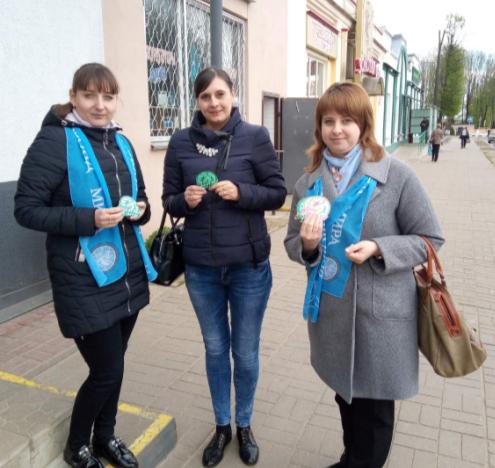 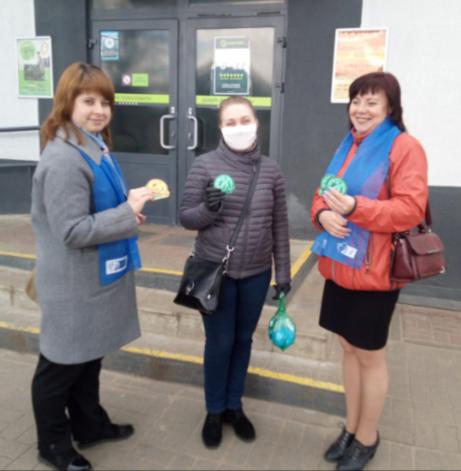 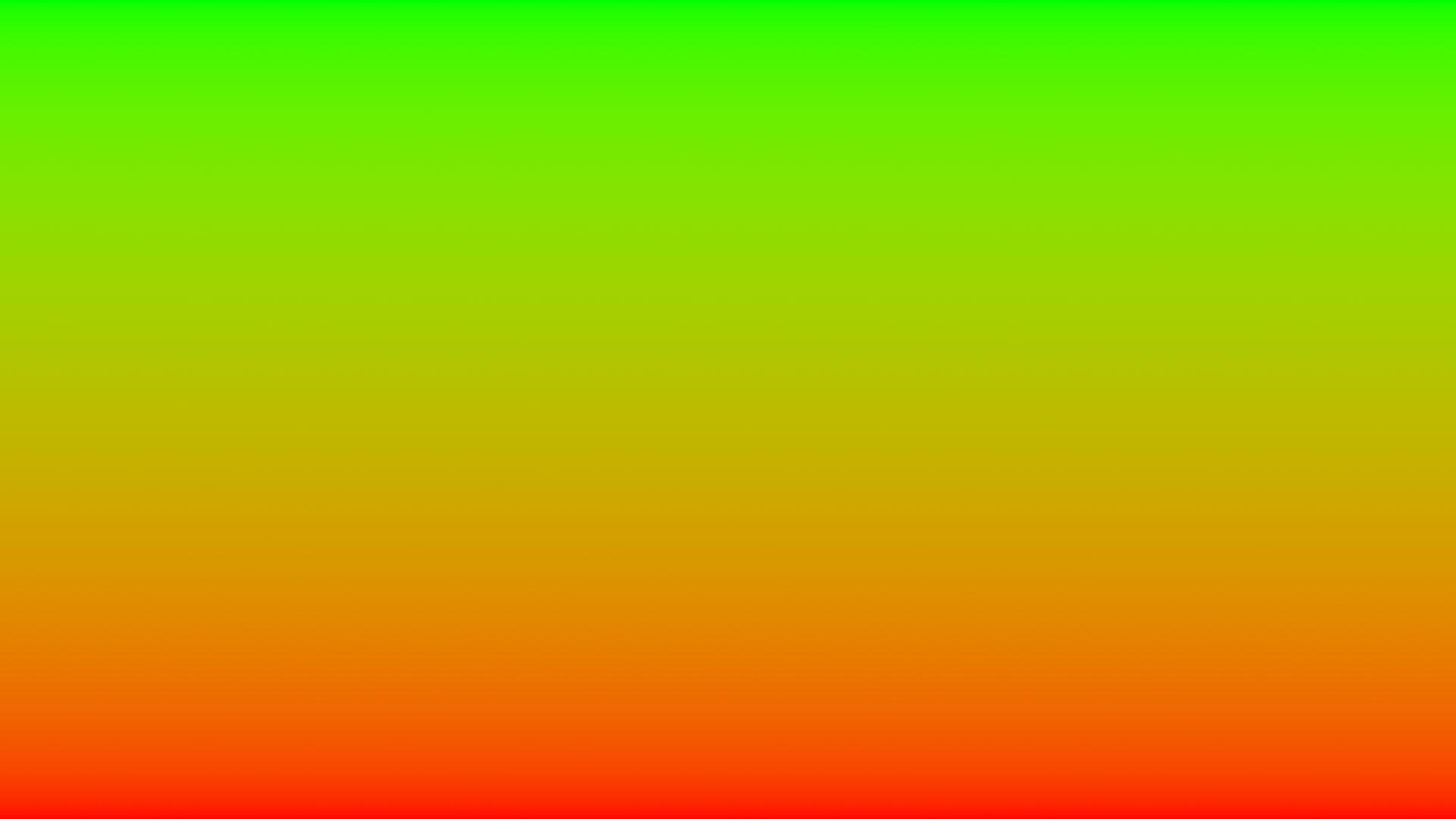 Районный информационно-идеологический центр на сайте районного исполнительного комитета
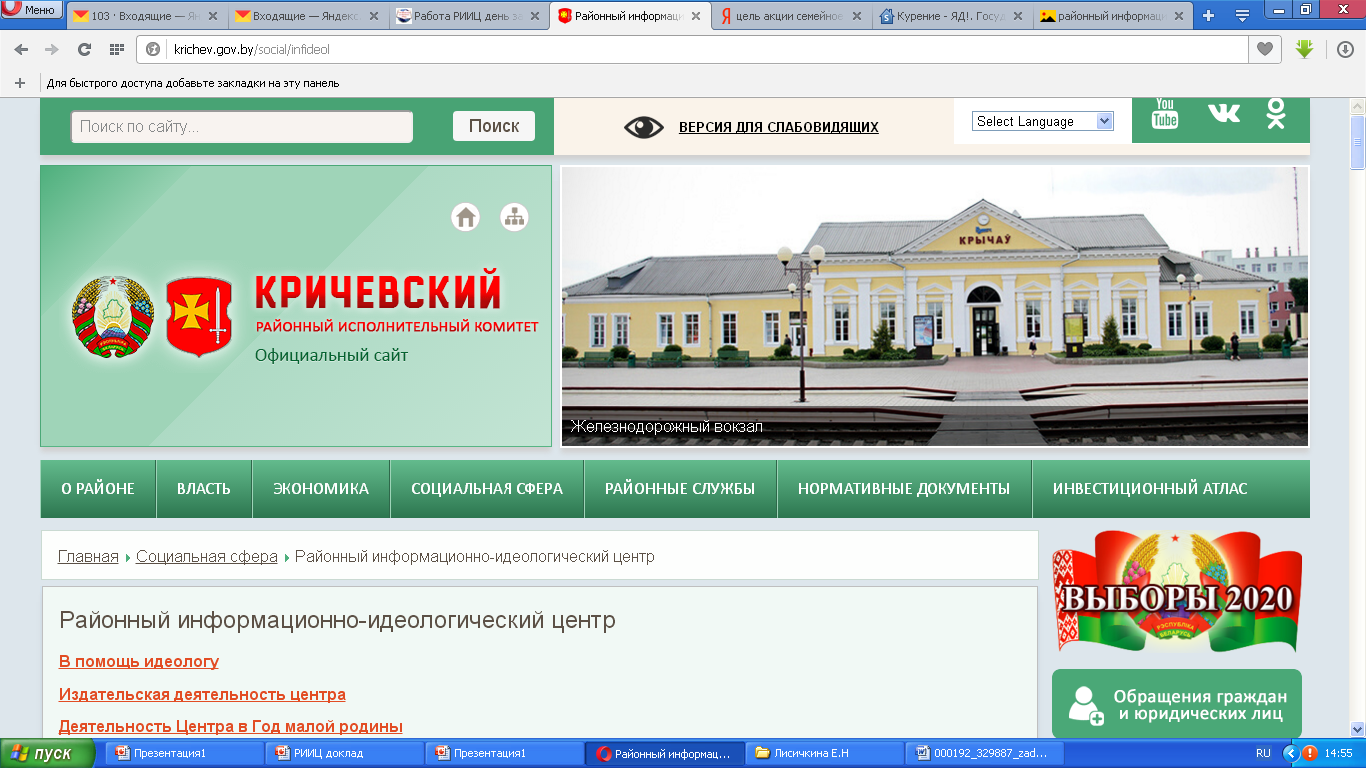 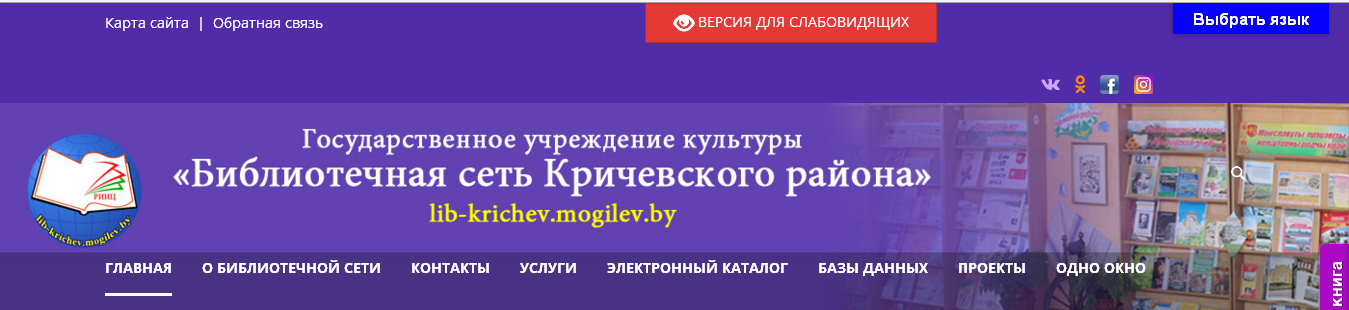 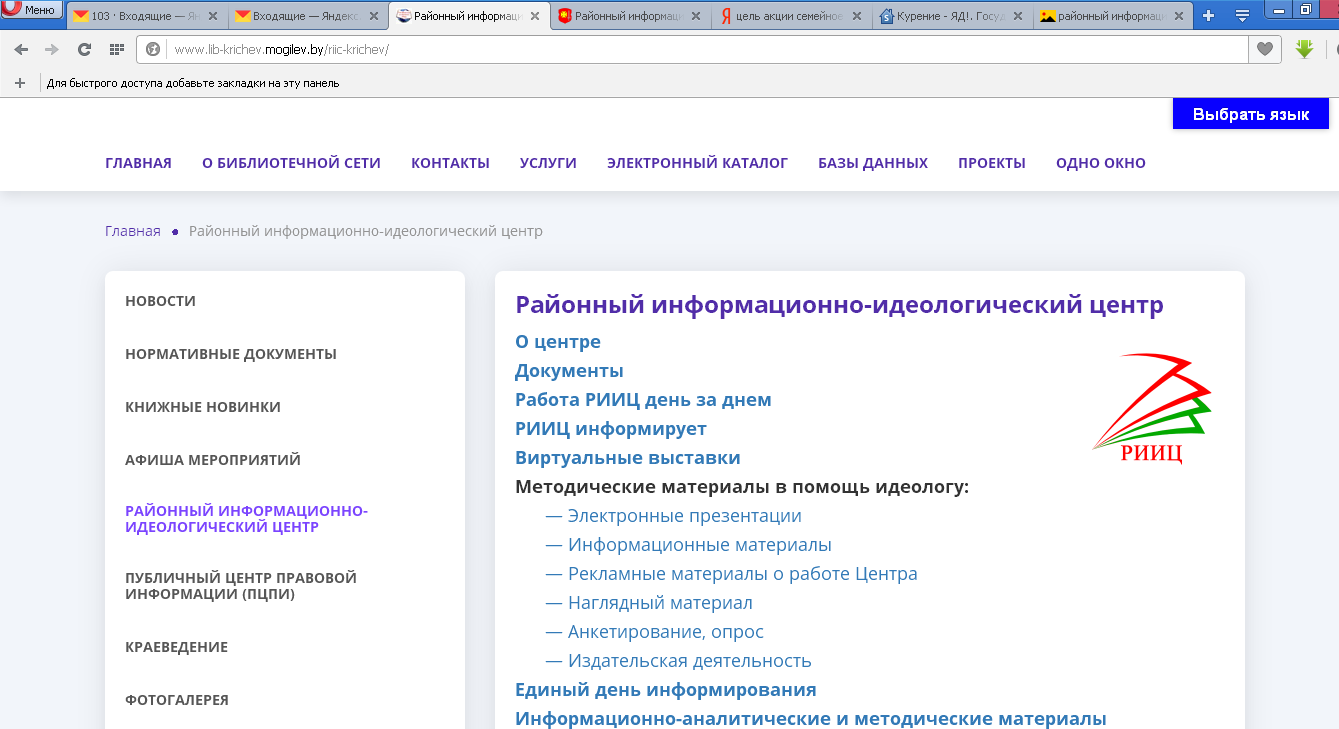 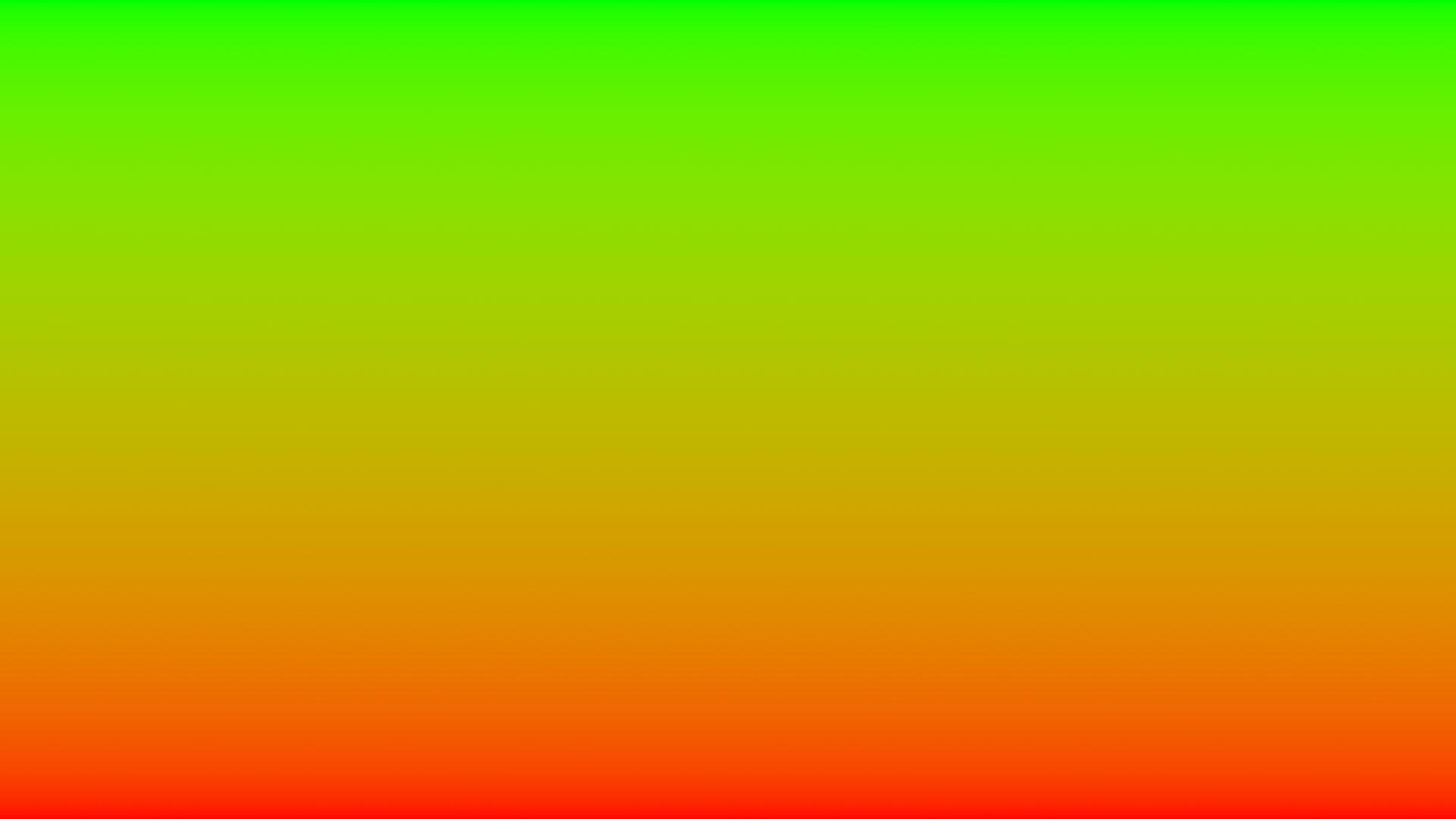 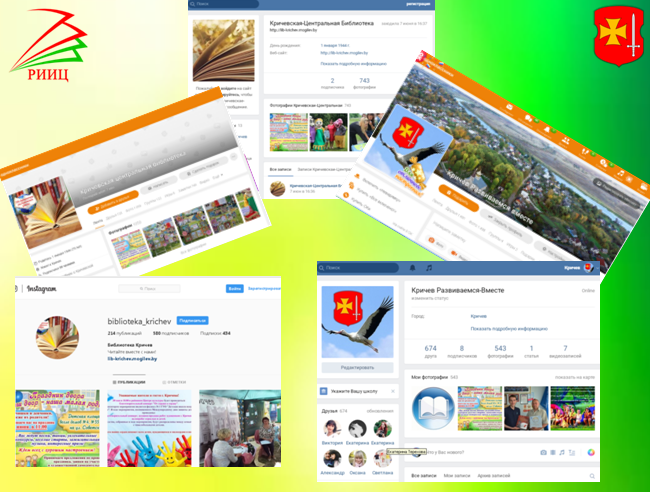 В социальных сетях
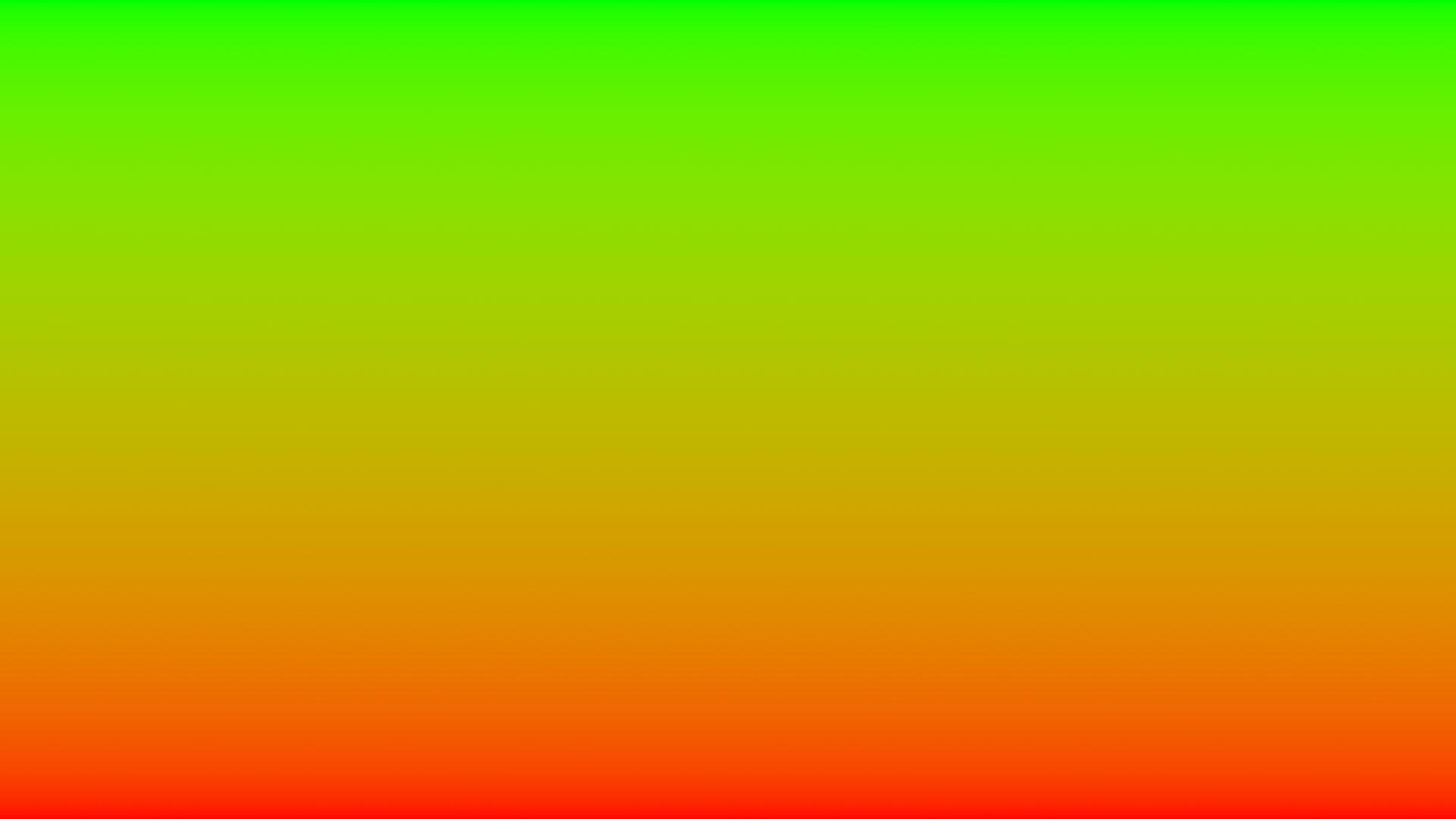 Электронные презентации в помощь идеологу
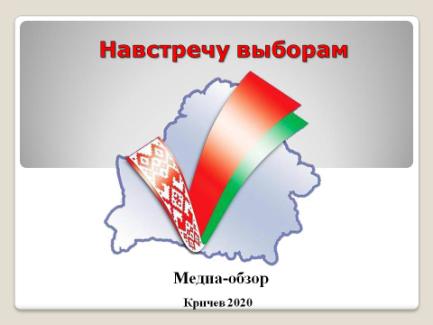 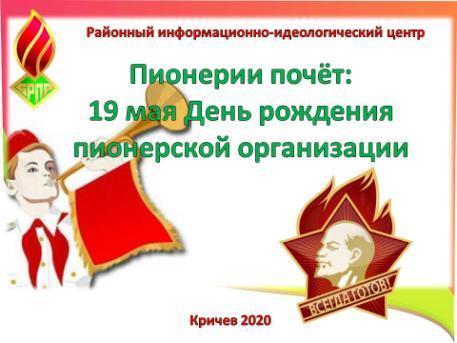 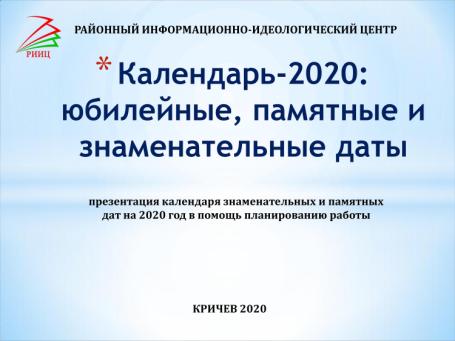 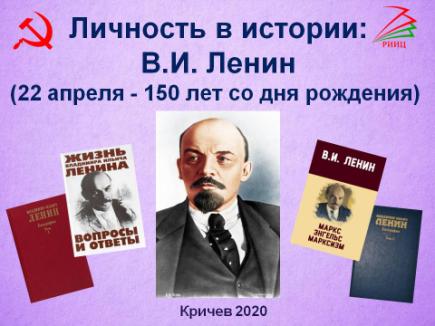 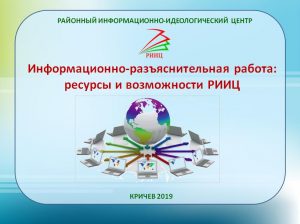 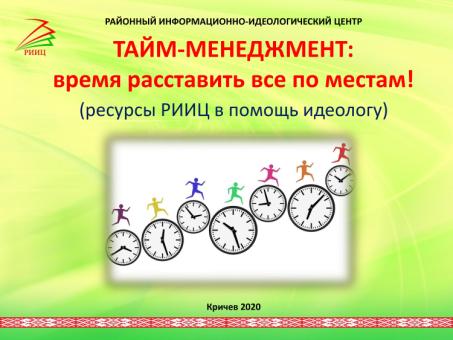 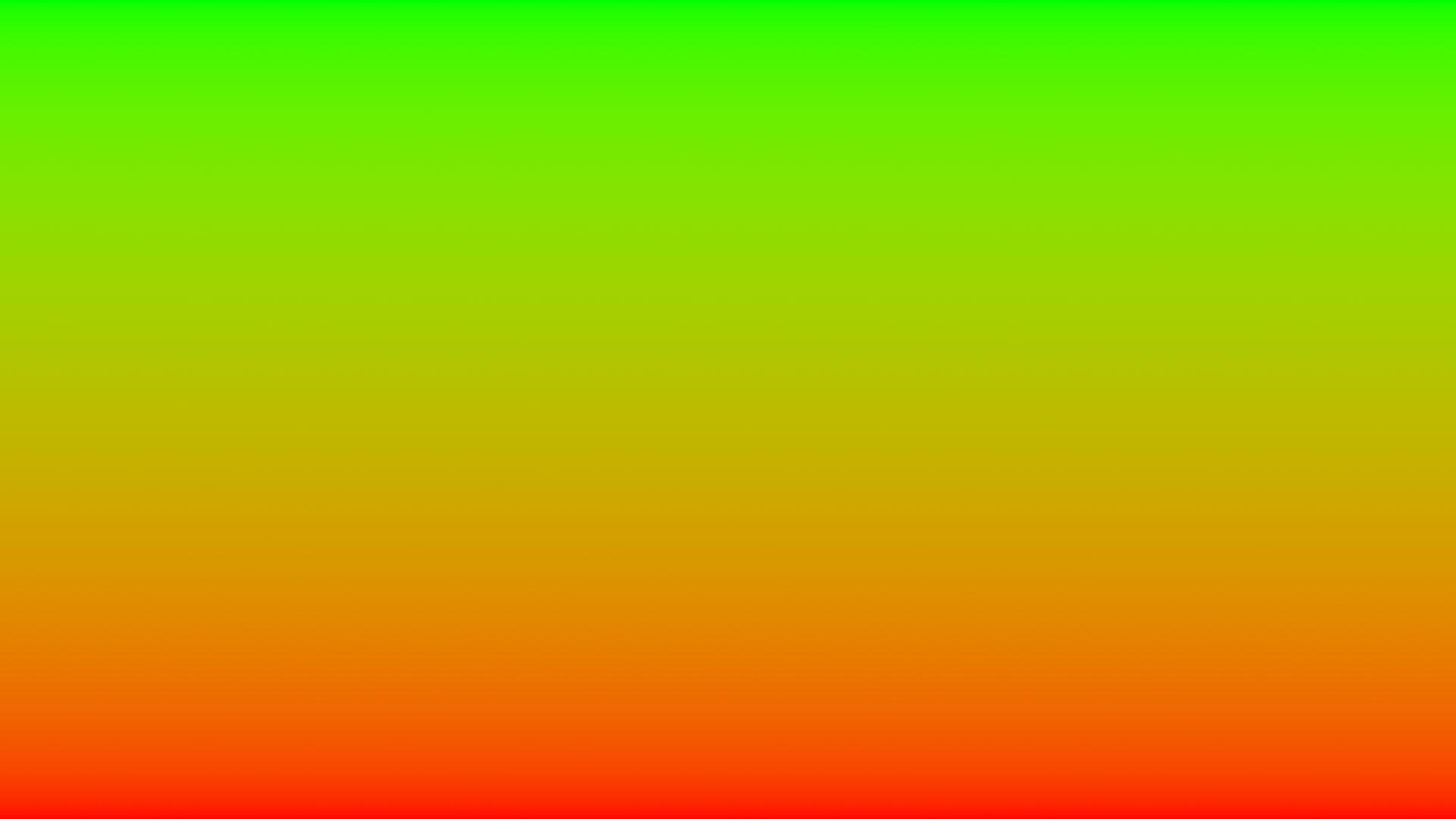 Издательская деятельность
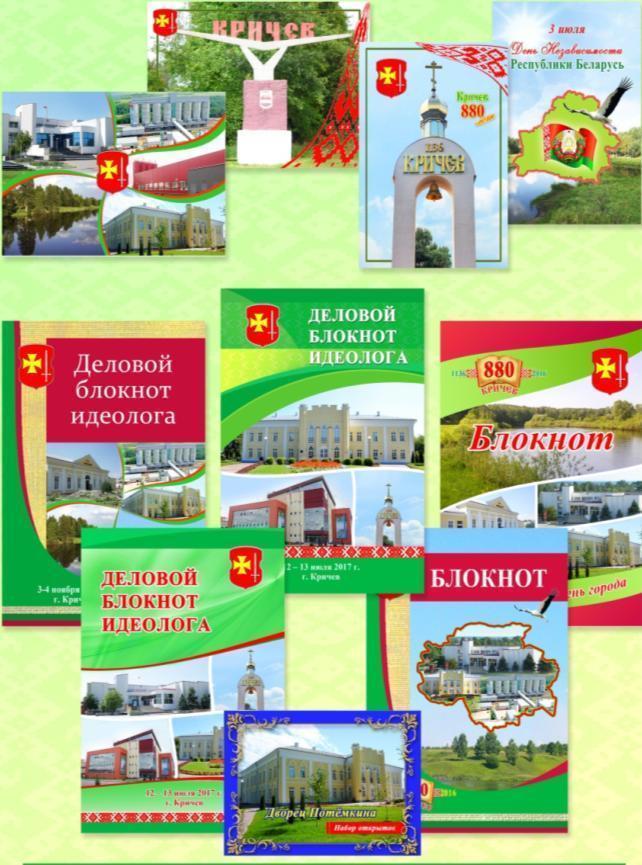 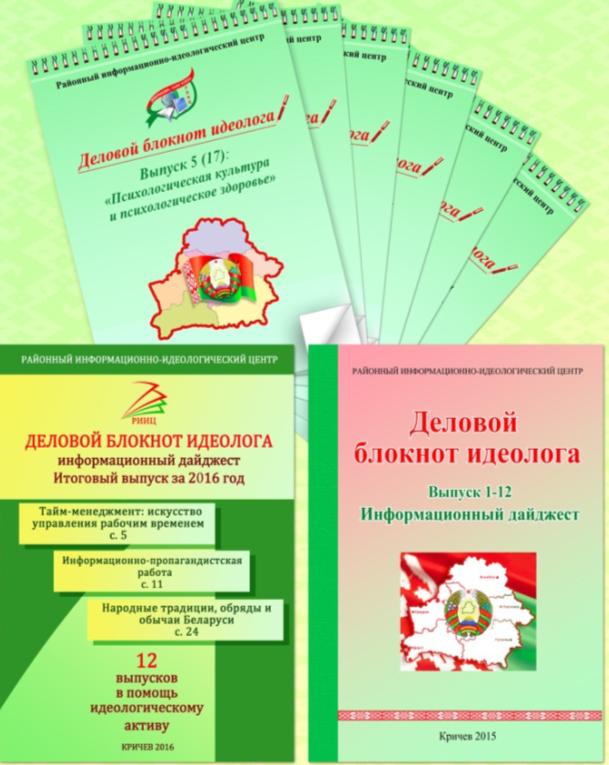 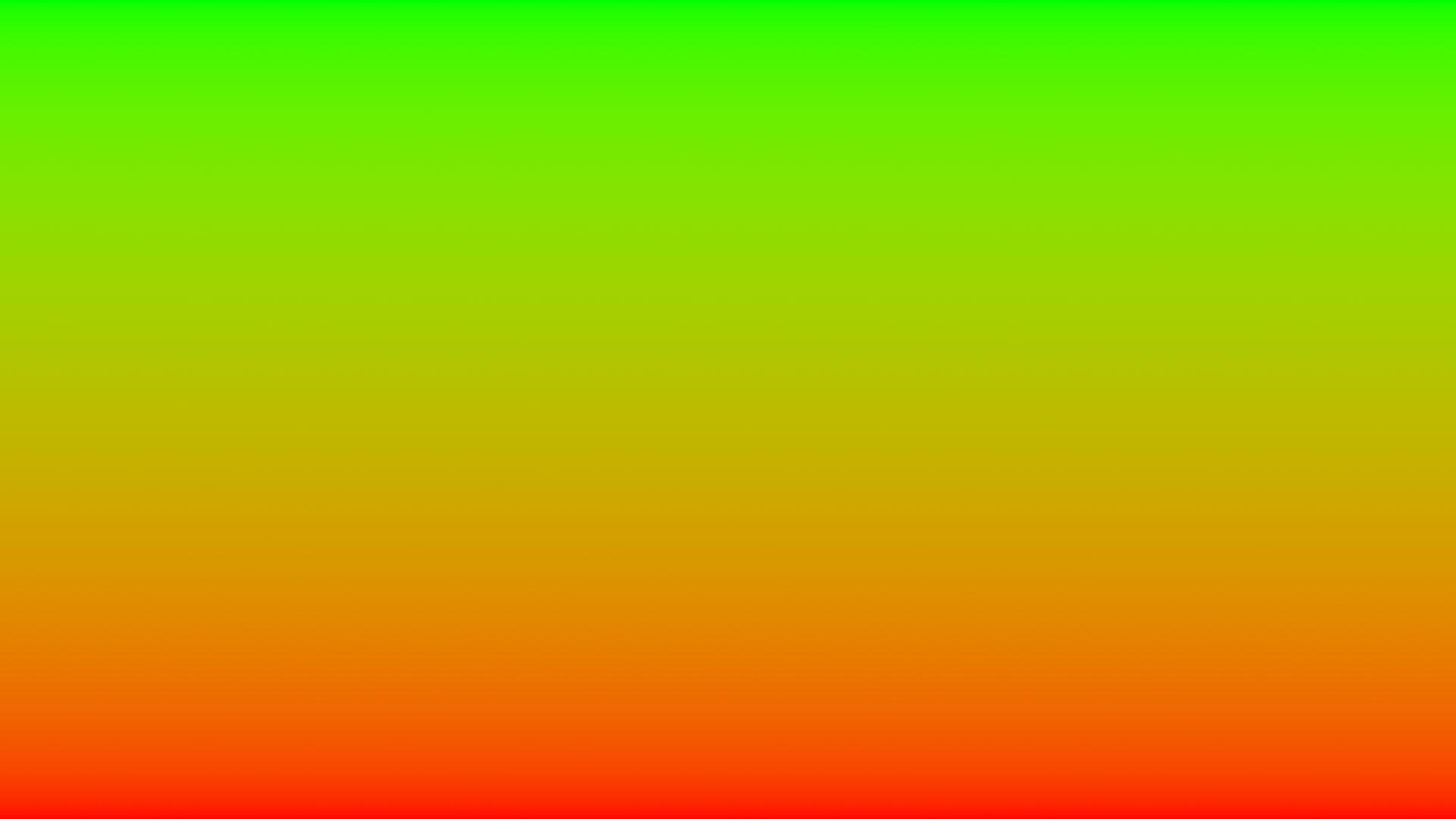 Издательская деятельность
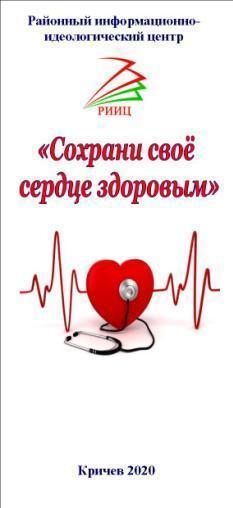 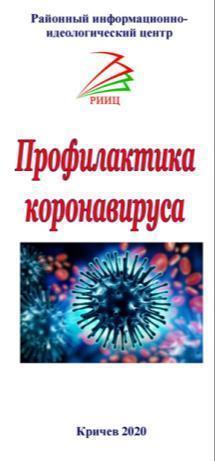 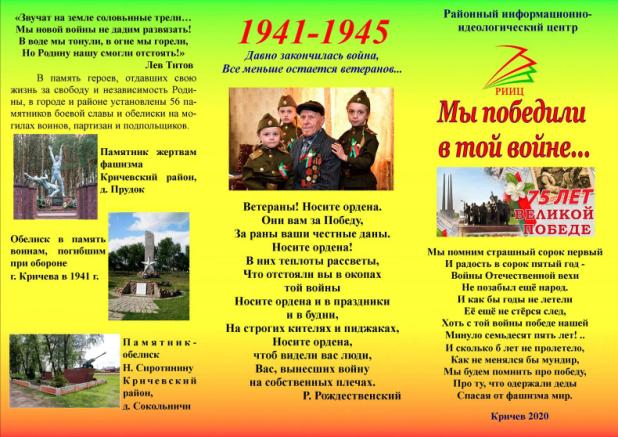 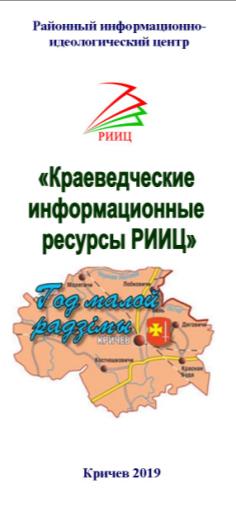 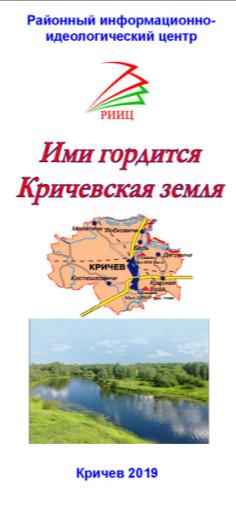 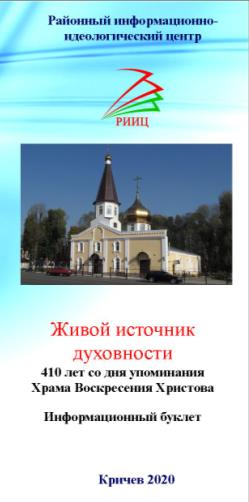 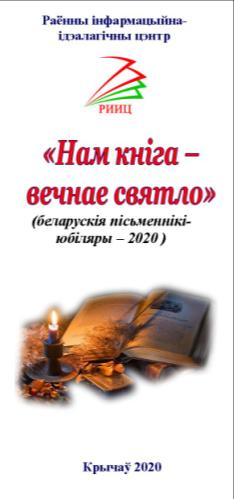 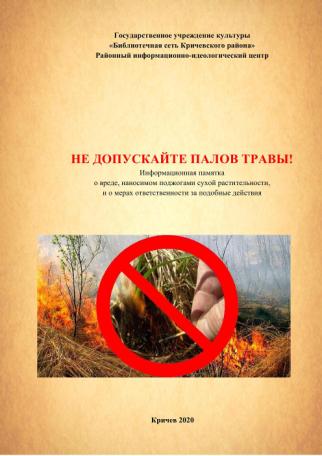 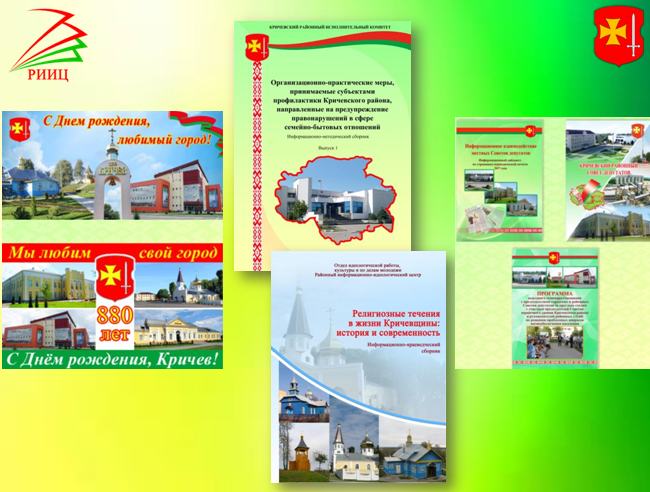 Информационный дайджест в серии
 «Деловой блокнот идеолога»
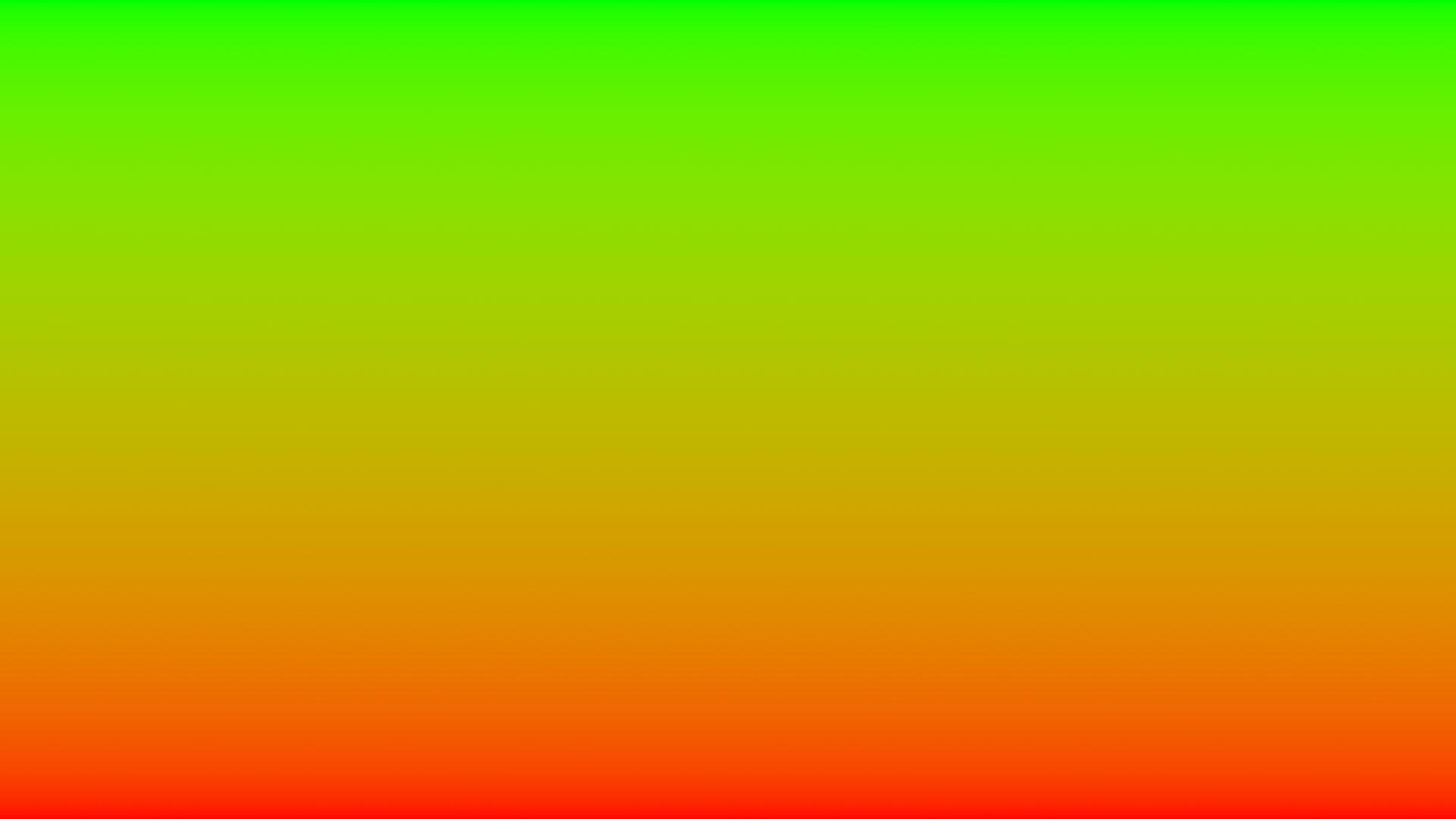 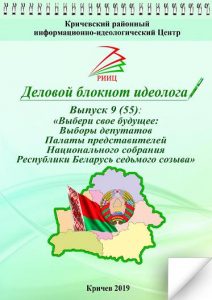 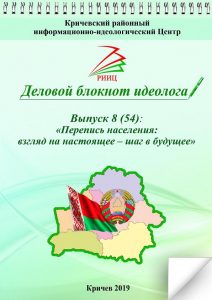 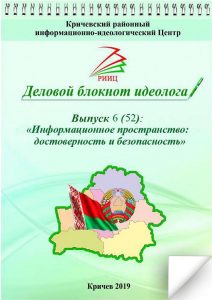 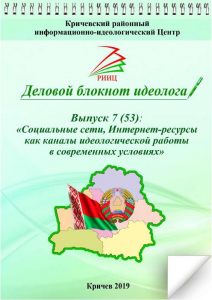 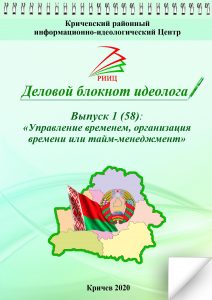 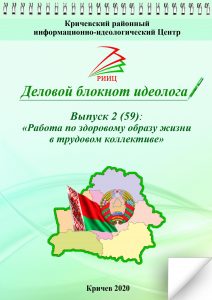 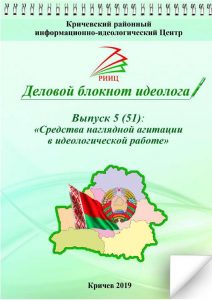 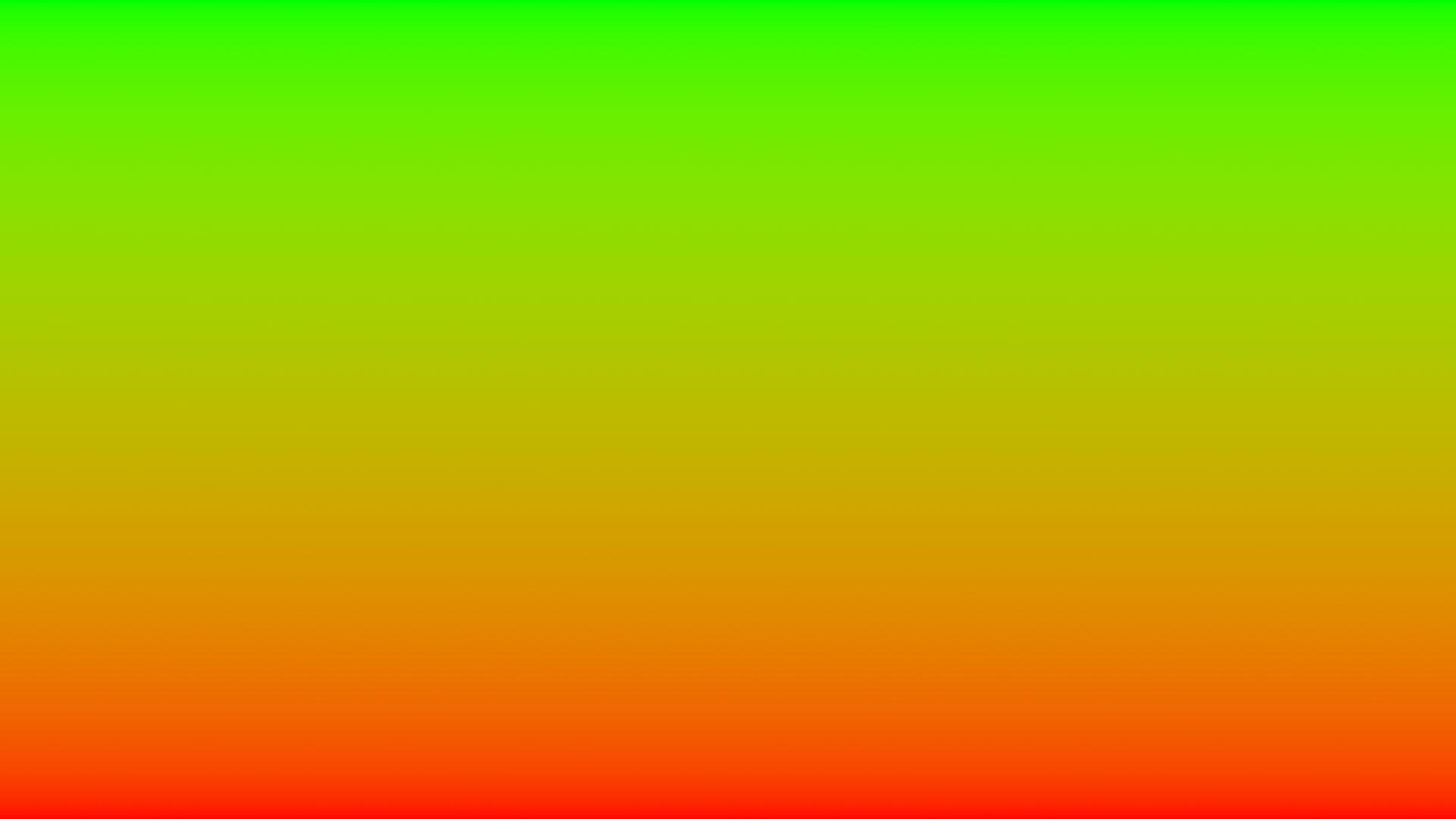 Информационно-методический вестник
 «На идеологической орбите»
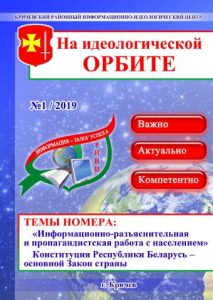 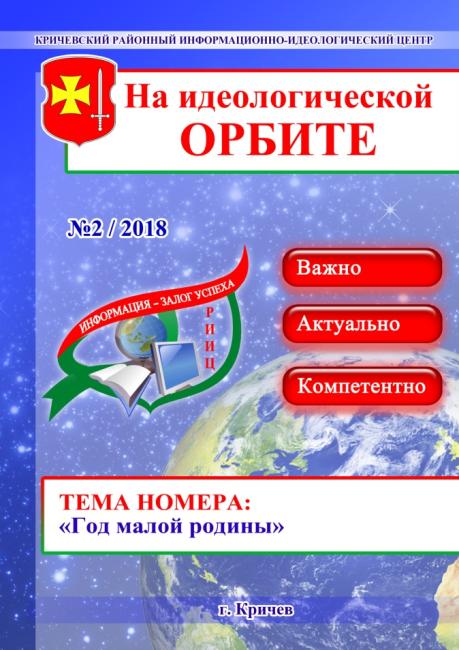 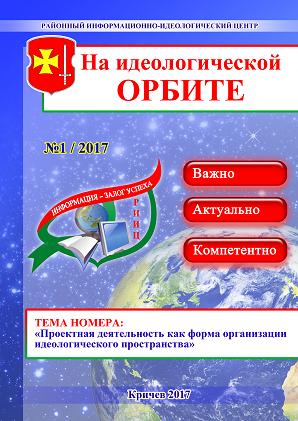 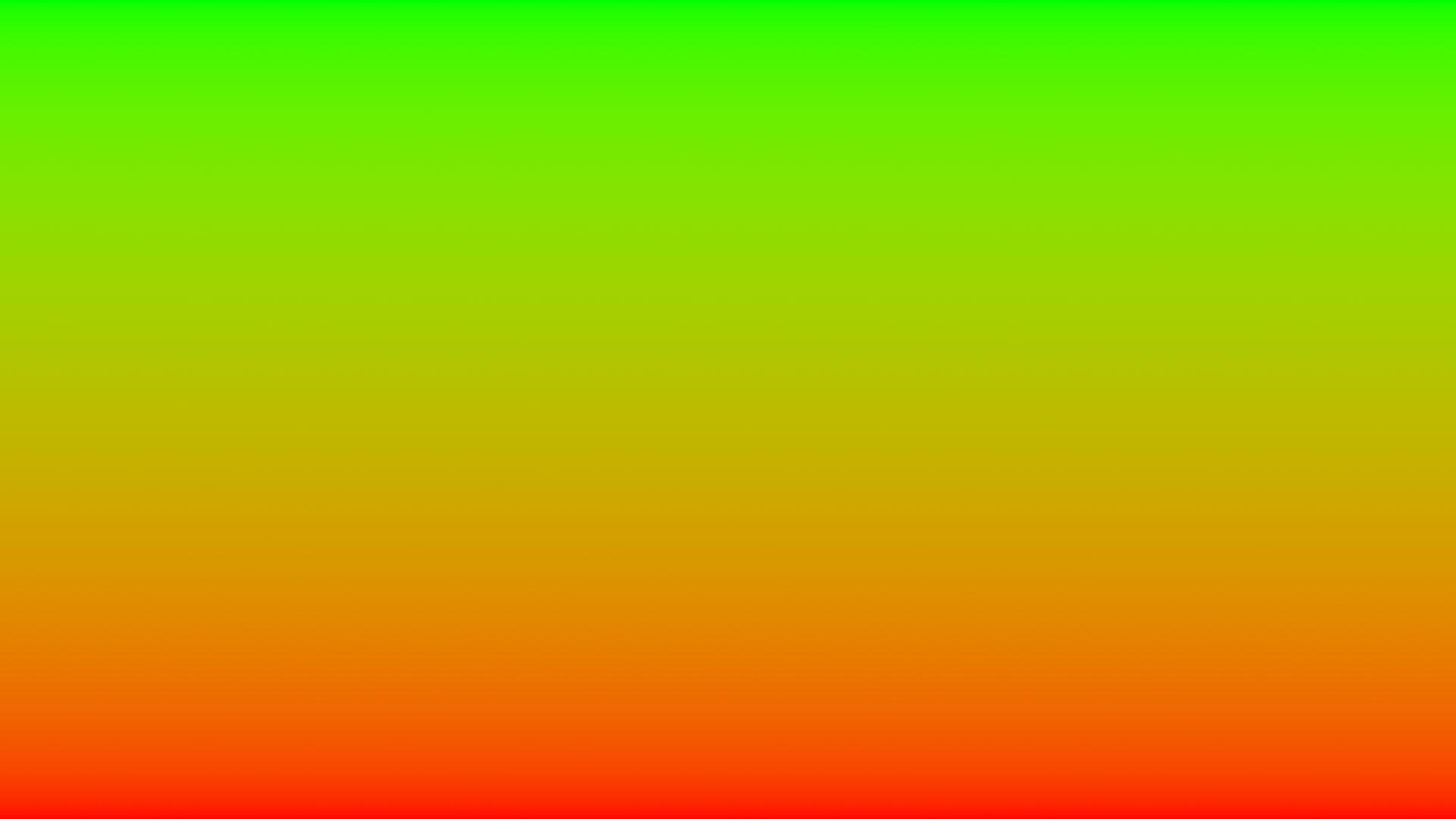 Издательская деятельность
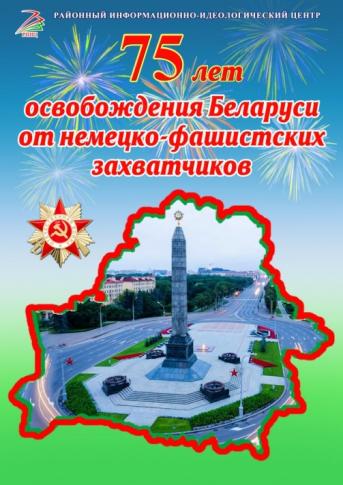 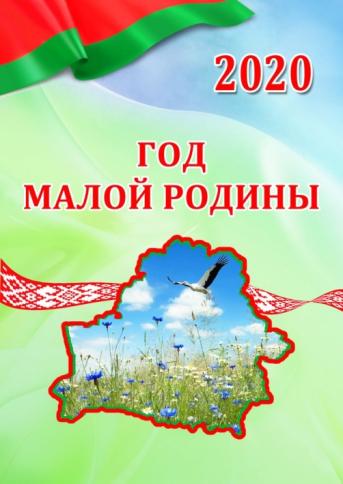 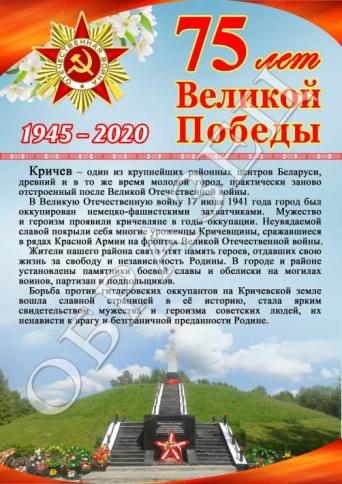 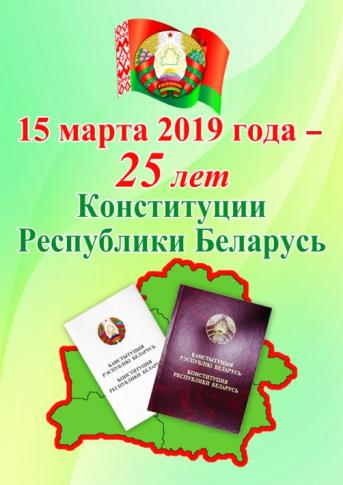 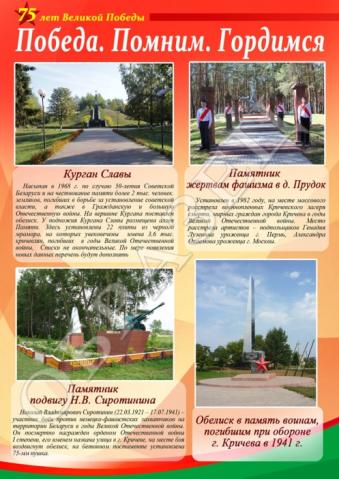 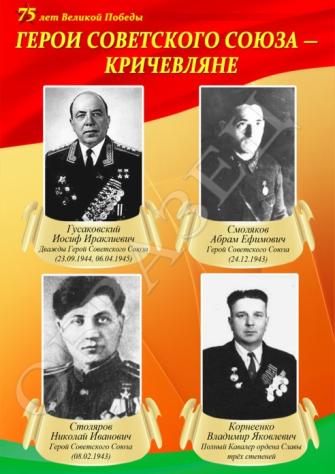 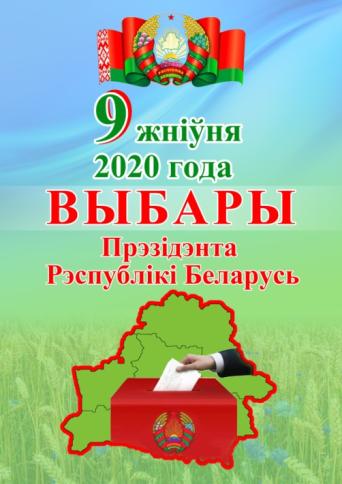 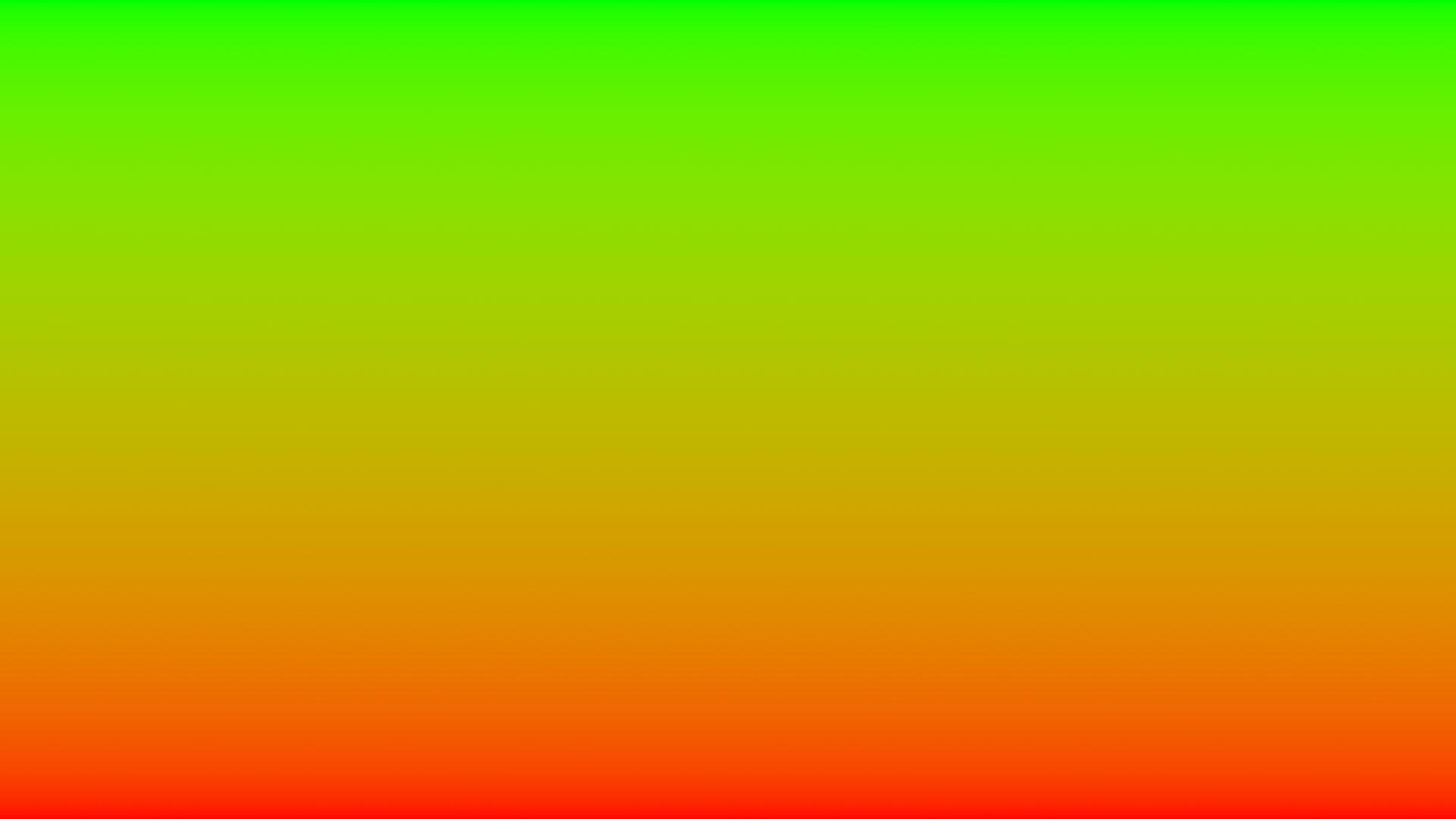 В рамках Школы молодёжного актива «Лидер»
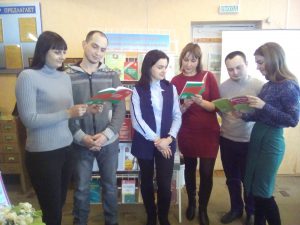 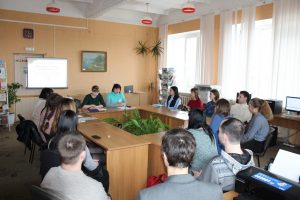 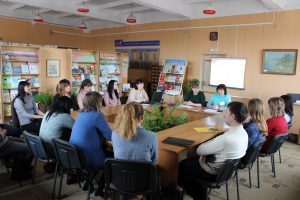 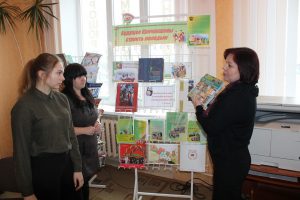 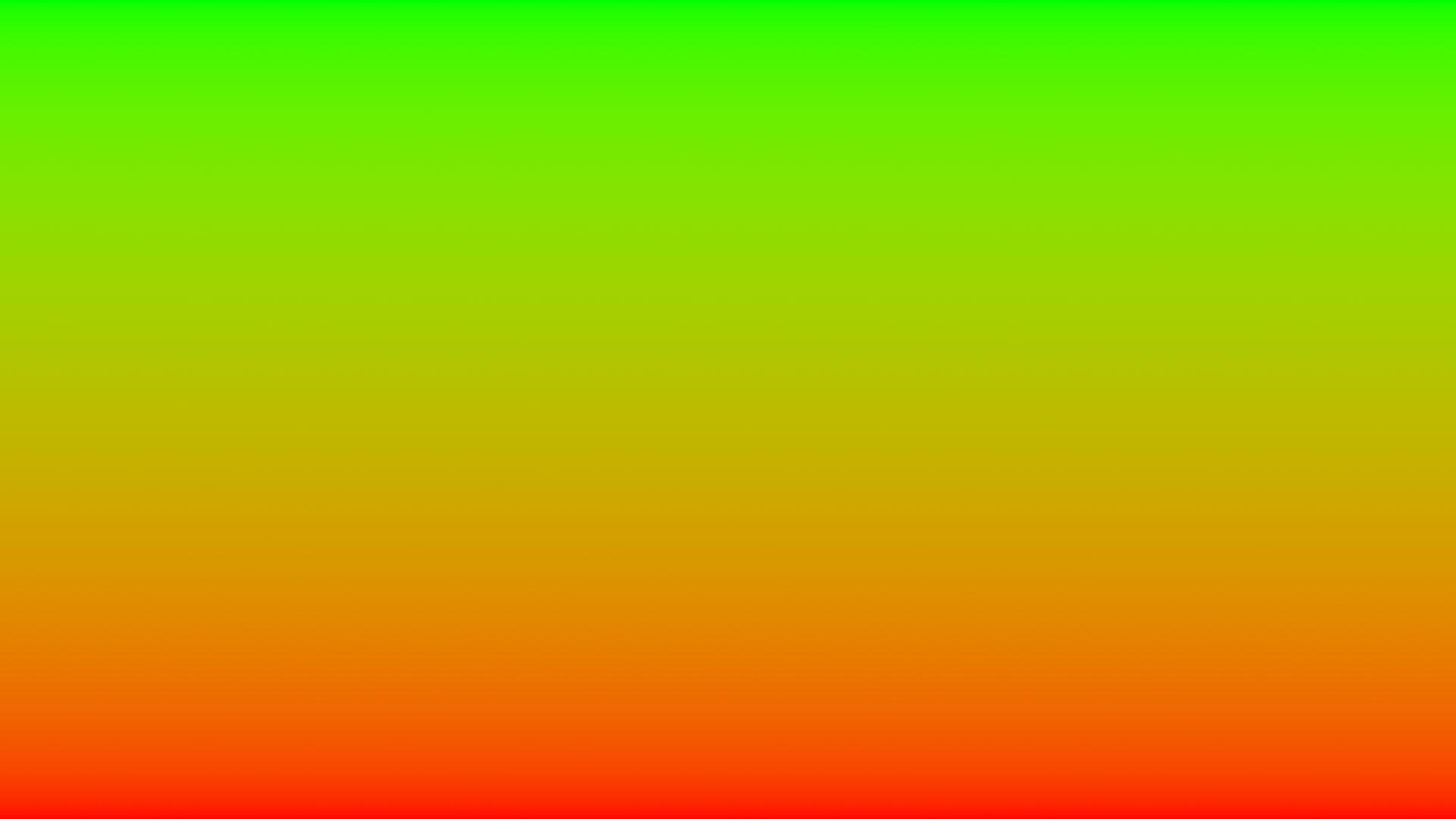 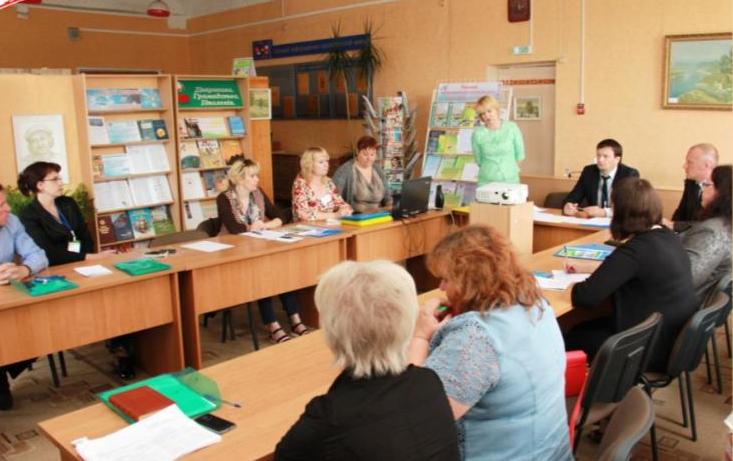 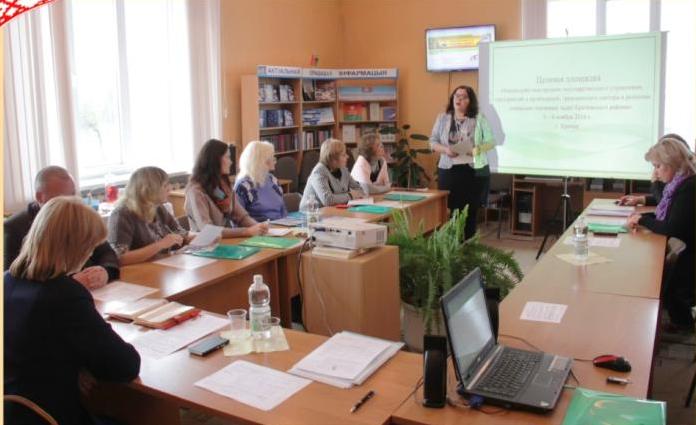 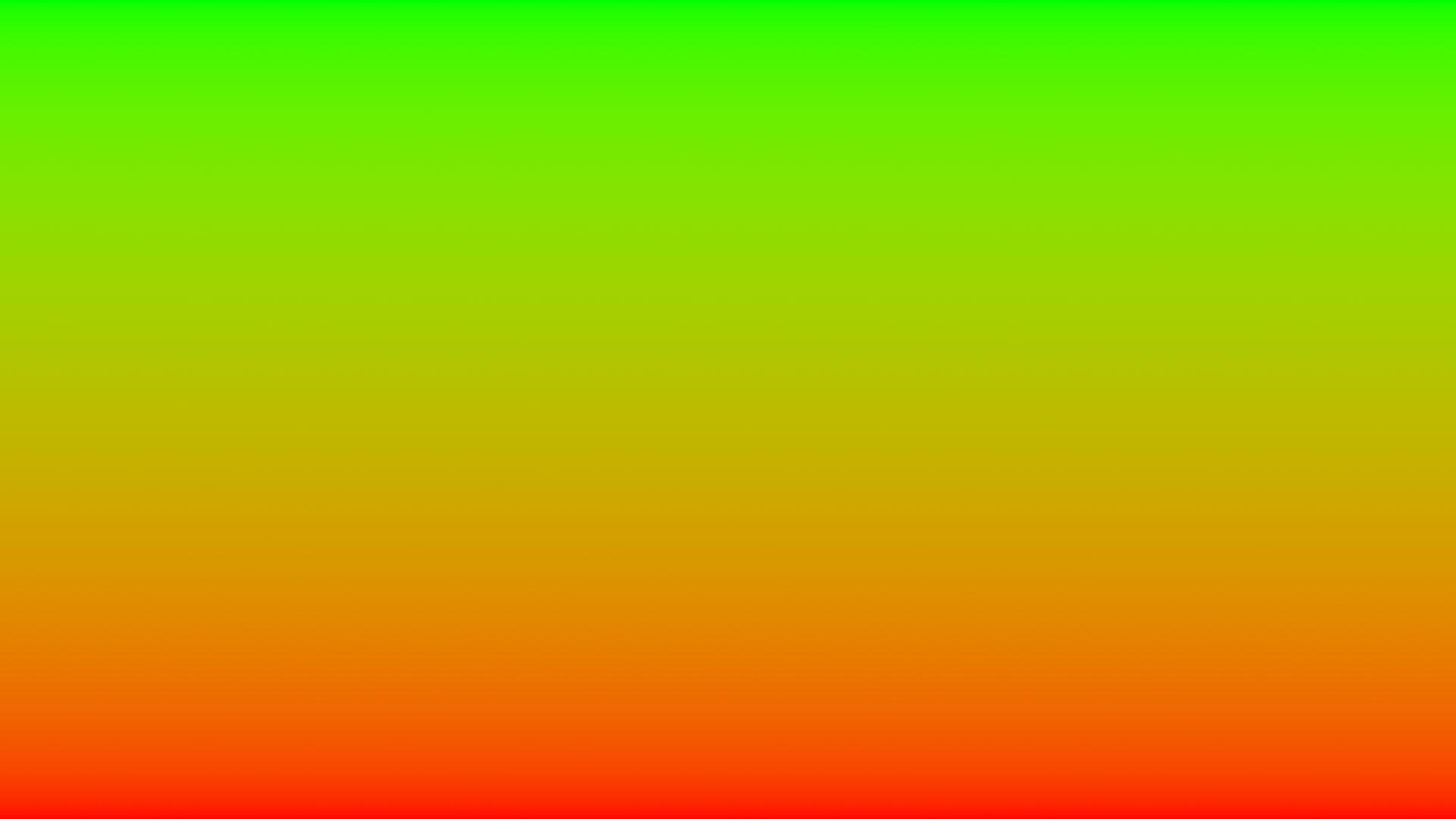 Районный информационно-идеологический Центр 
как объект инновационной площадки по стажировке идеологических кадров Могилевской области
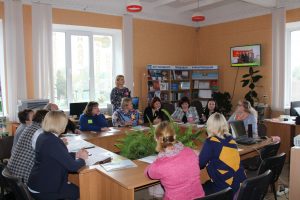 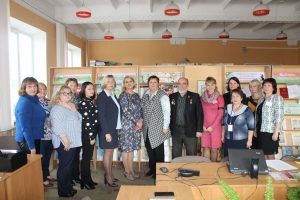 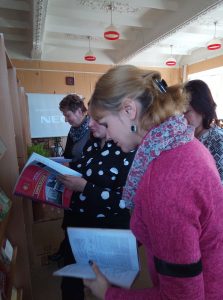 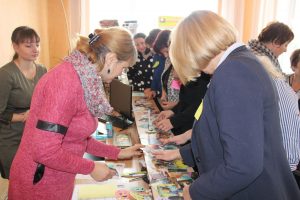 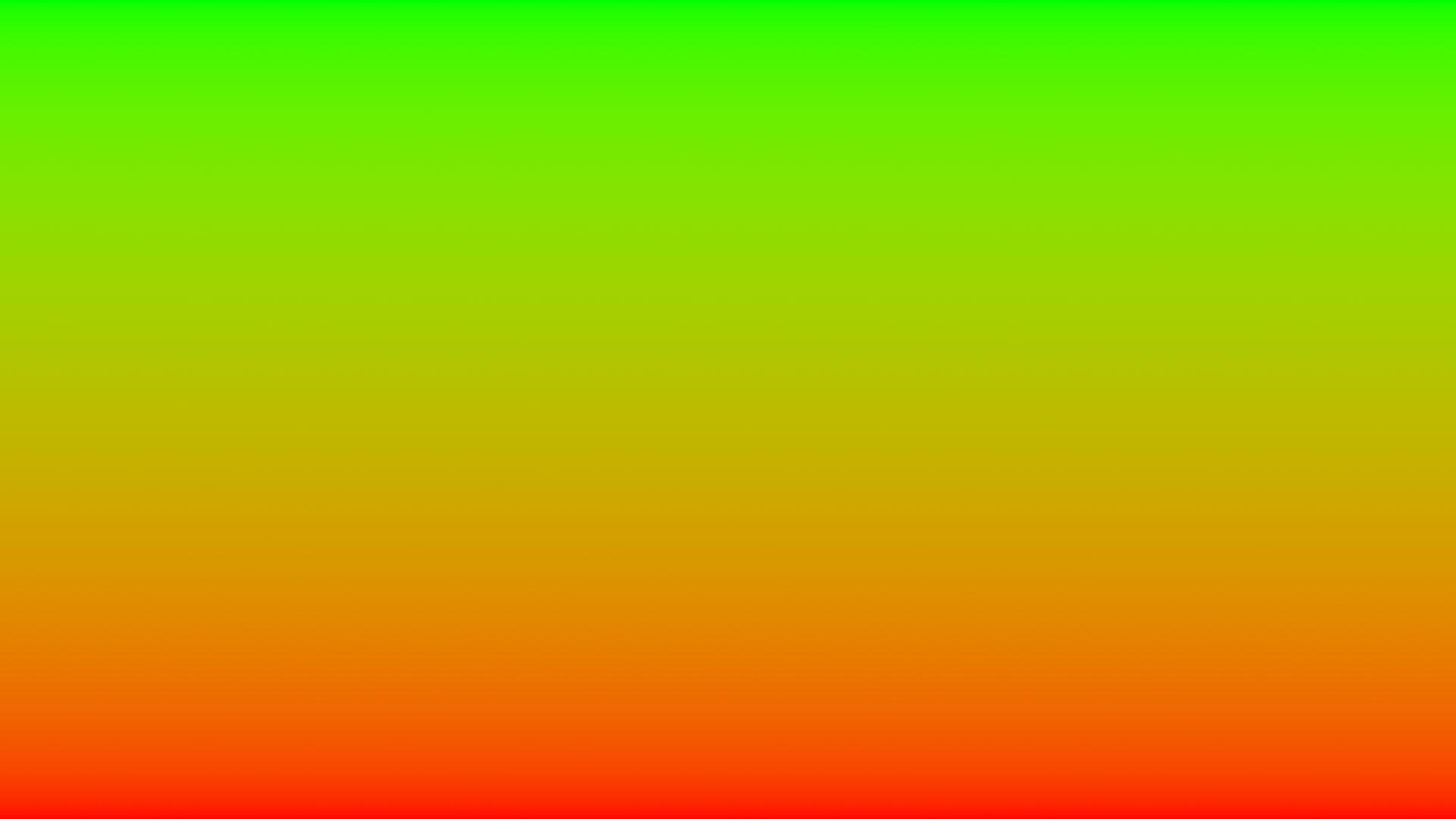 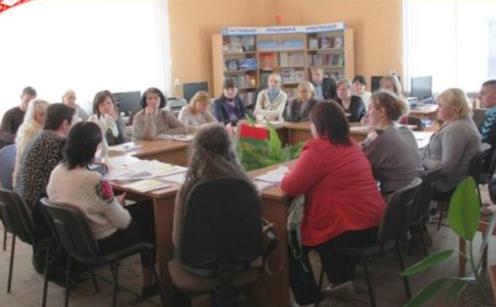 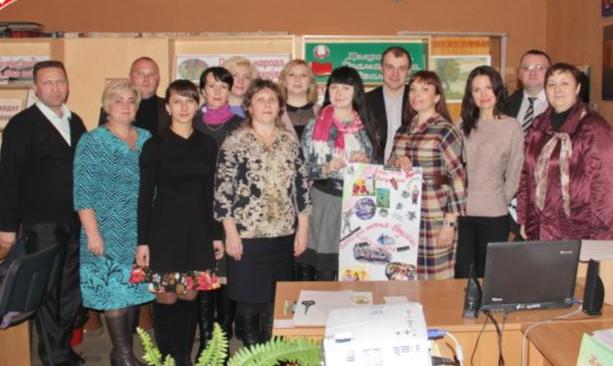 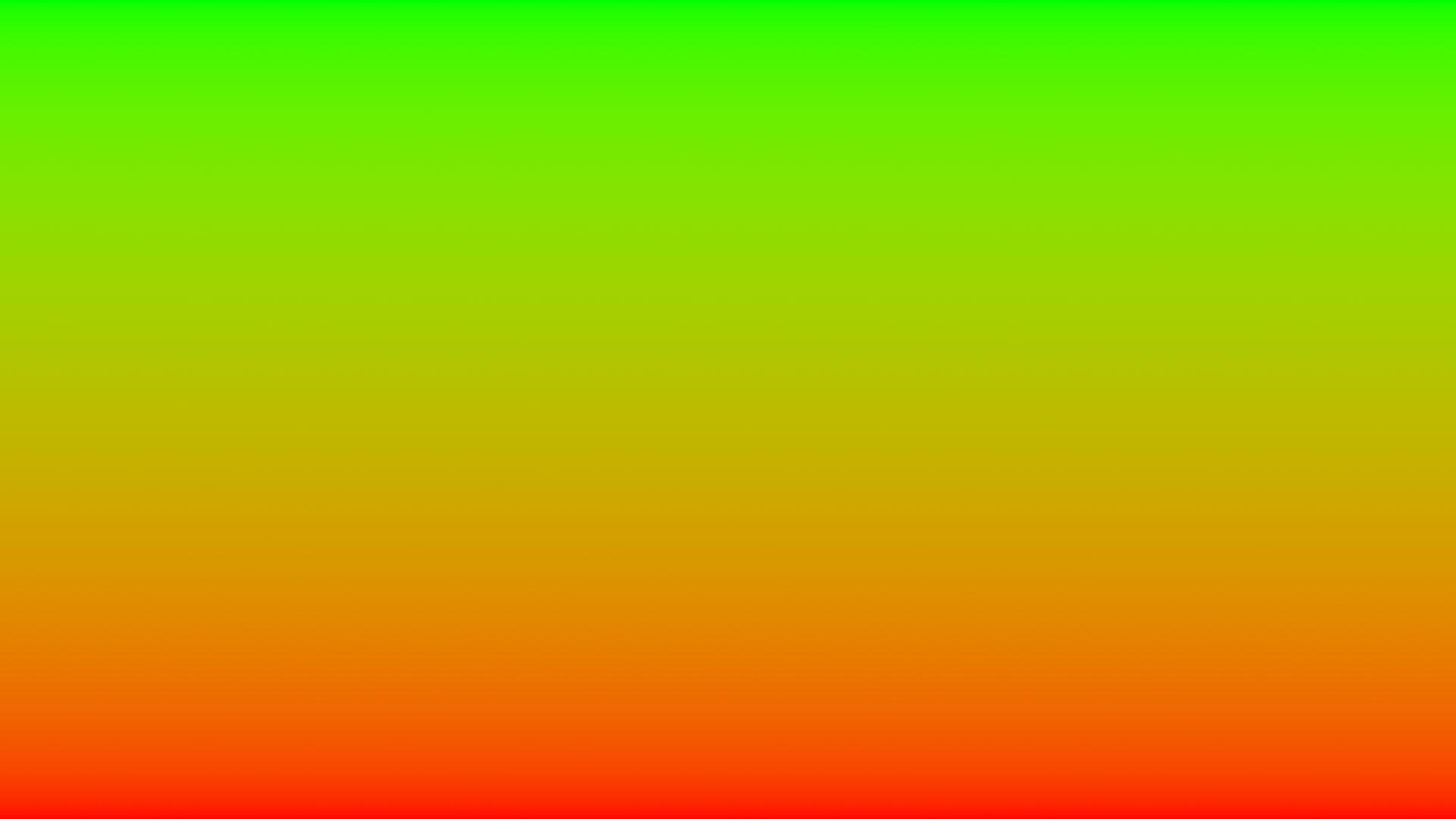 Дни инициатив среди населения и органов местного самоуправления
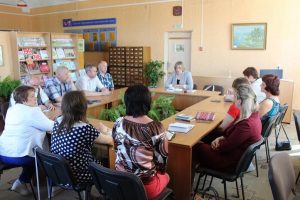 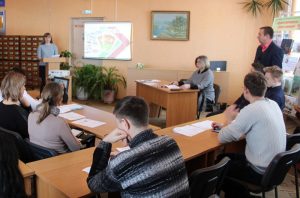 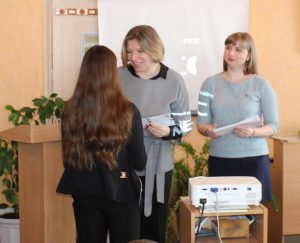 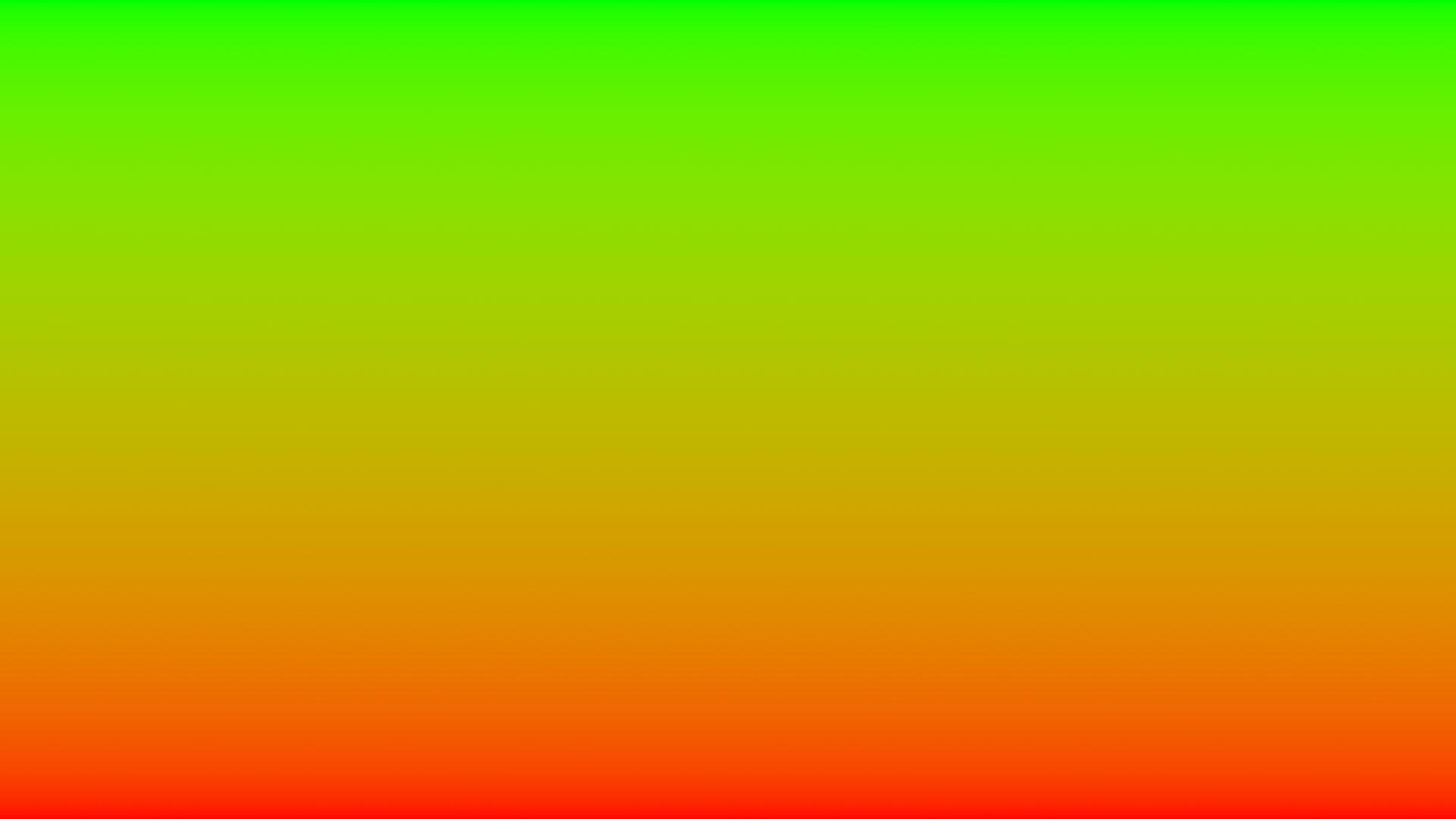 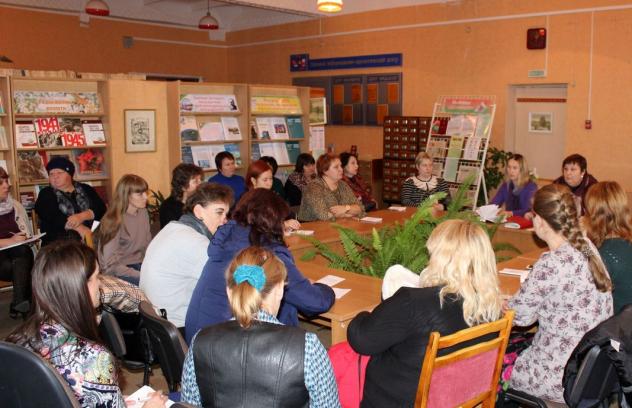 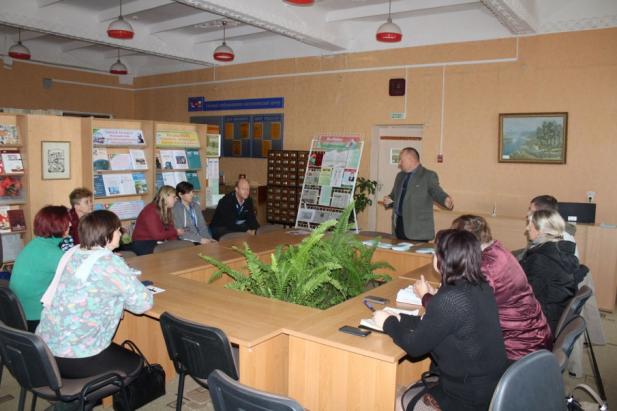 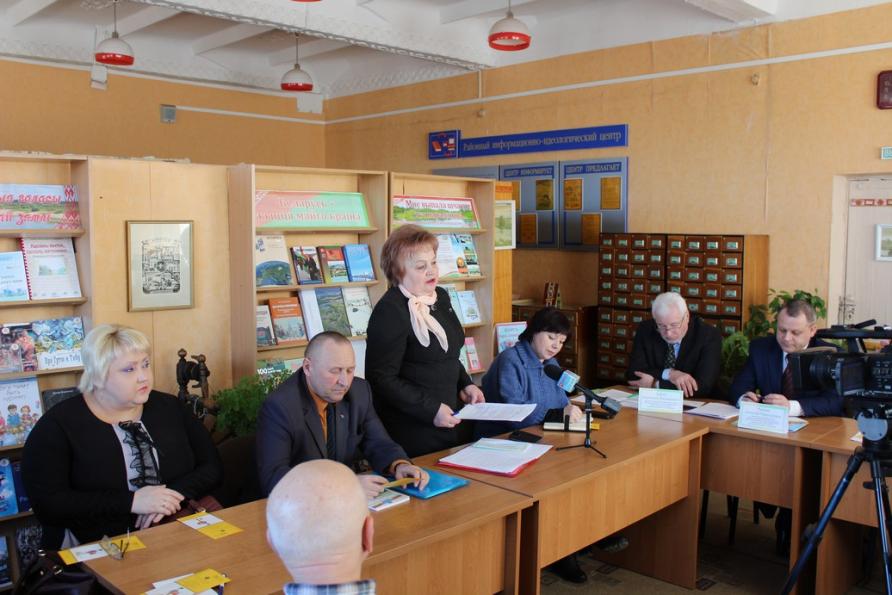 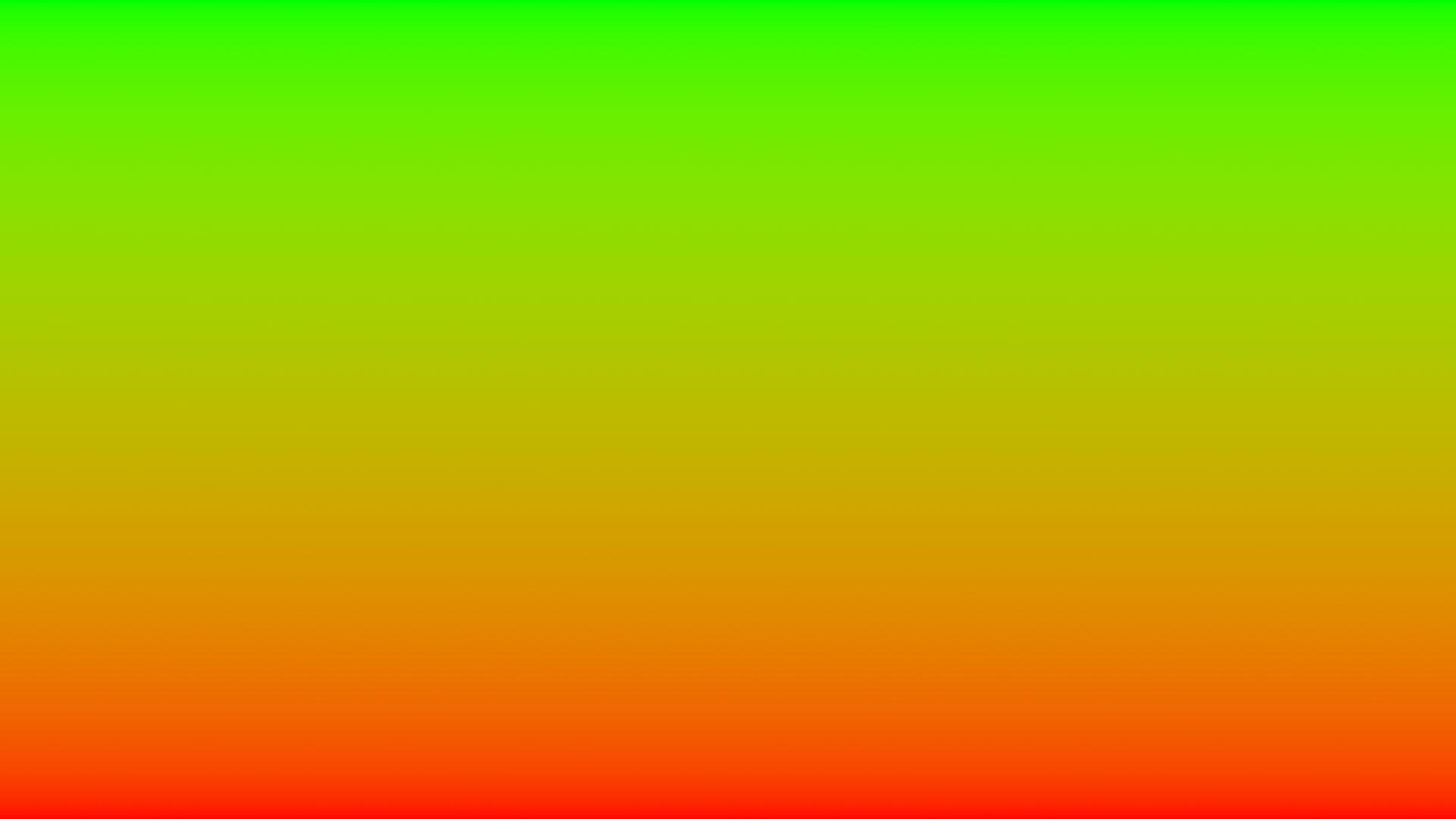 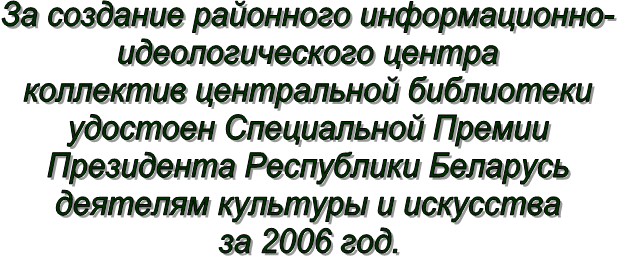 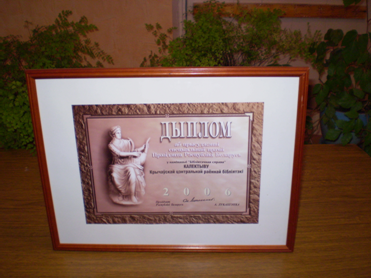 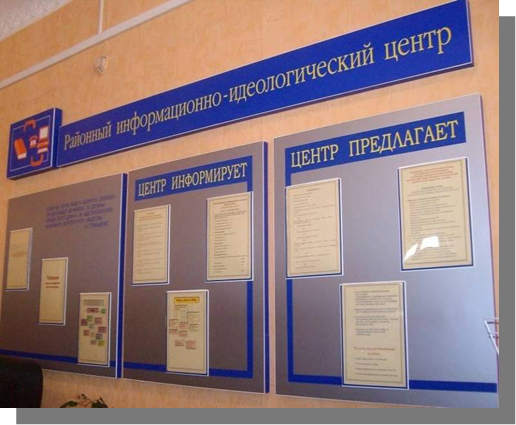 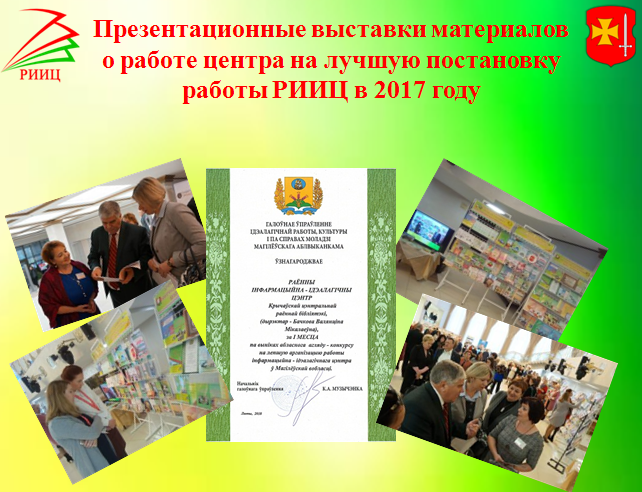 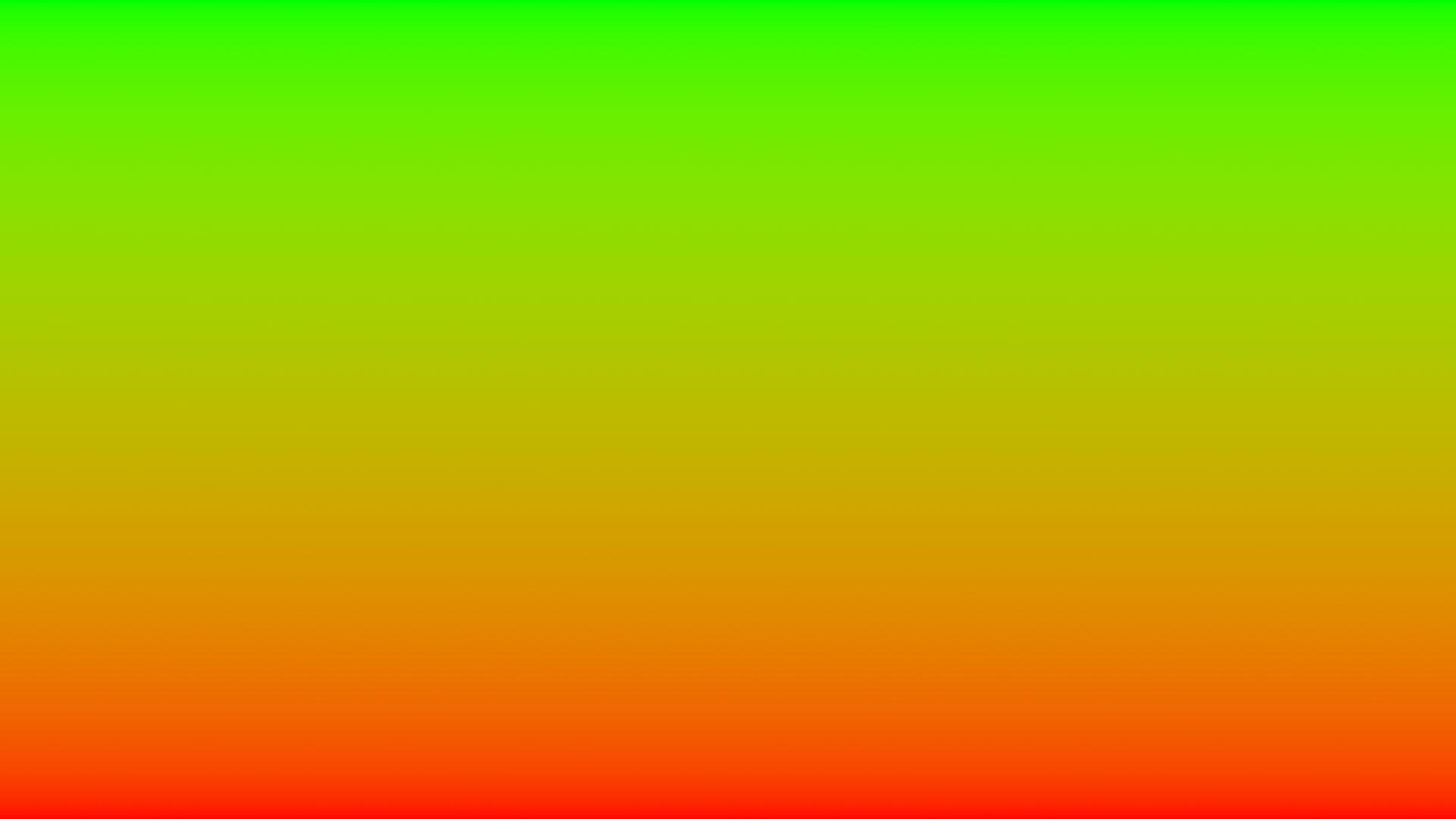 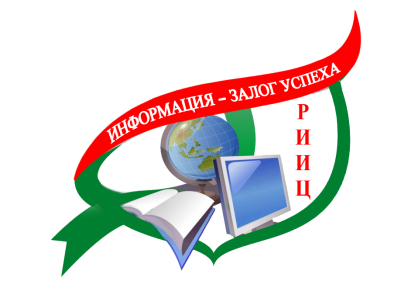 РАЙОННЫЙ ИНФОРМАЦИОННО-ИДЕОЛОГИЧЕСКИЙ ЦЕНТР
ул. Ленинская, 38
тел.: 56-446
е-mail: riic-krichev@tut.by
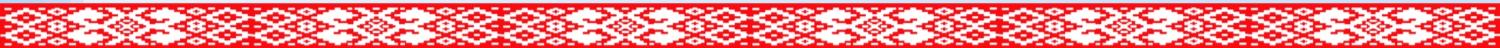